宣堡镇人民政府
学习立法/懂法明理/守法尚诚
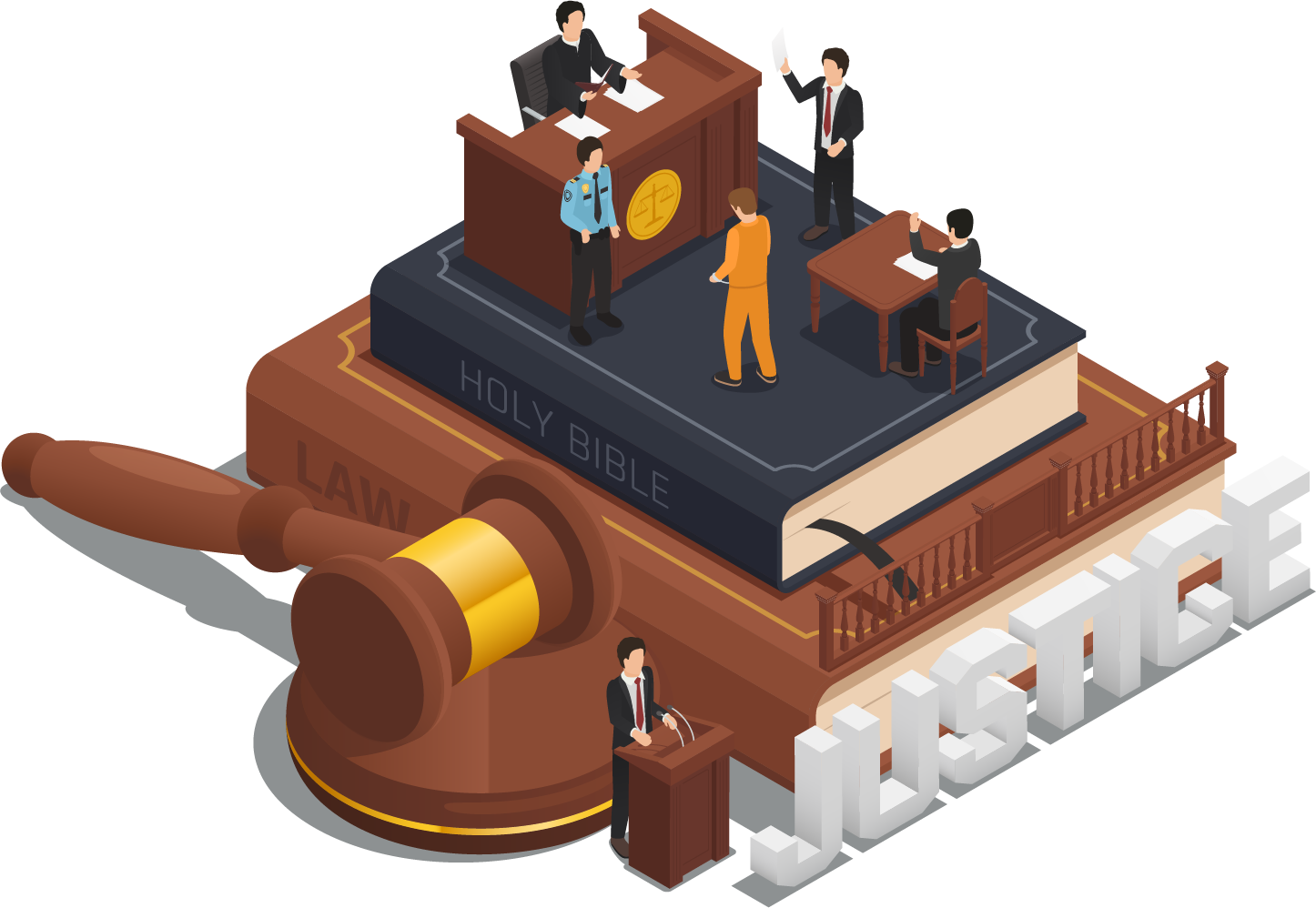 学法示范户培训会
一季度
[Speaker Notes: 当前页面由口袋动画“全文动画”特效，一键生成。
更多动画特效、福利、资源，请搜索、关注访问口袋动画.
官网主页：www.papocket.com]
01
民间借贷的知识
according to  your need
02
房产及租赁知识
according to  your need
03
婚姻法知识
according to  your need
04
老人权益以及继承问题
according to  your need
05
赌博、酒驾问题
according to  your need
目 录
CONTENT
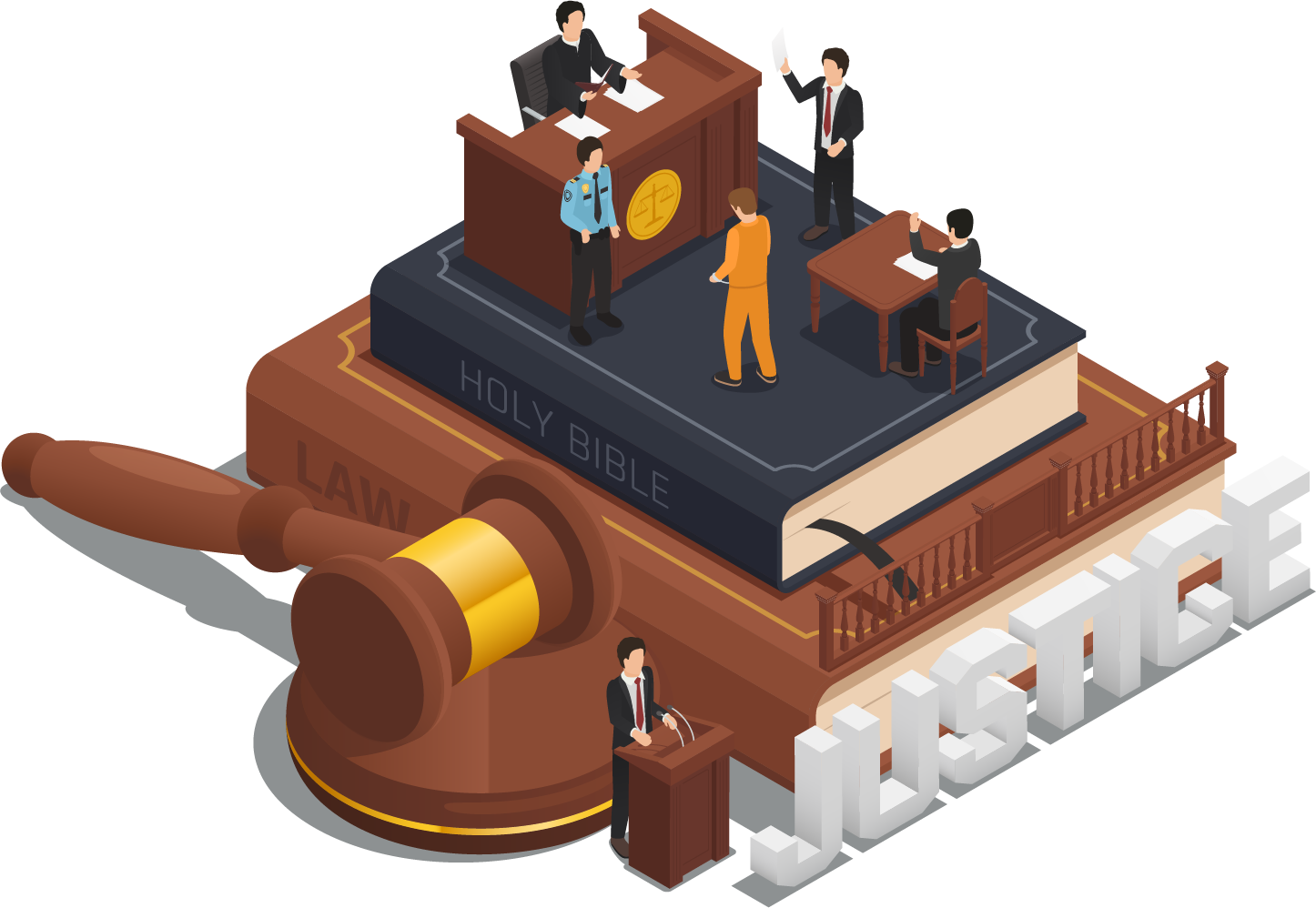 [Speaker Notes: 当前页面由口袋动画“全文动画”特效，一键生成。
更多动画特效、福利、资源，请搜索、关注访问口袋动画.
官网主页：www.papocket.com]
01
民间借贷的知识
according to  your need
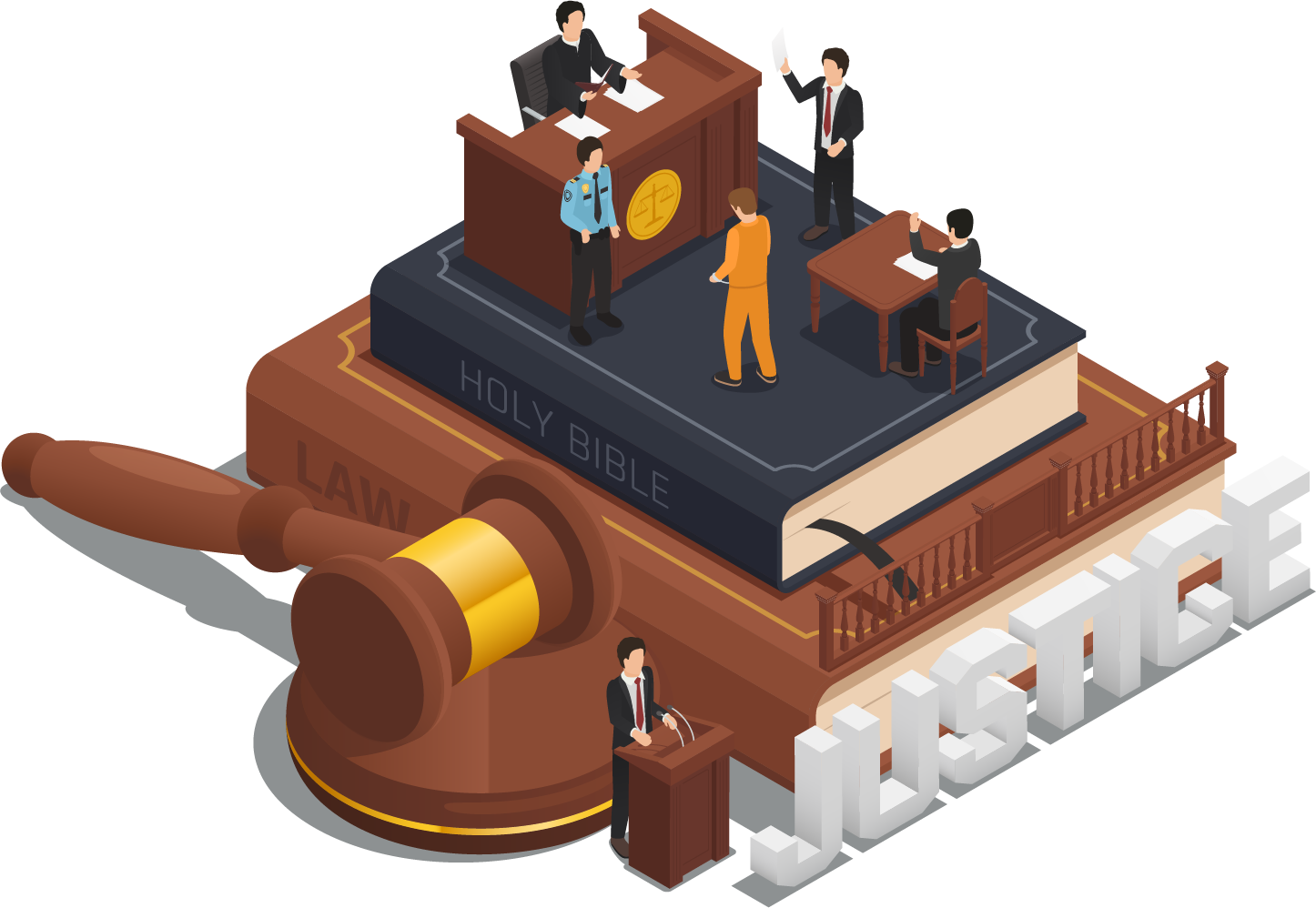 [Speaker Notes: 当前页面由口袋动画“全文动画”特效，一键生成。
更多动画特效、福利、资源，请搜索、关注访问口袋动画.
官网主页：www.papocket.com]
01
民间借贷的知识
according to  your need
什么是民间借贷？
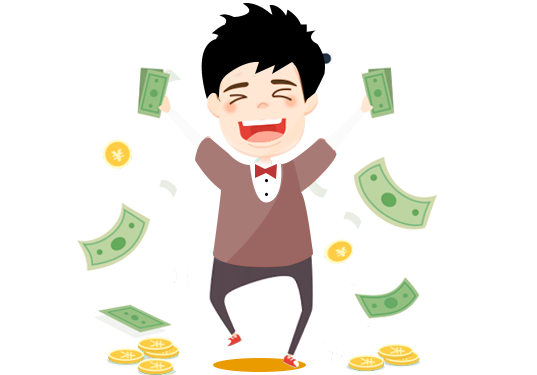 01.民间借贷是指公民之间、公民与法人之间、公民与其他组织之间的借贷，是除了金融机构贷款以外发生在公民之间、公民与其他企业及其他组织之间的借贷。
02.民间借贷类似于借款合同，双方当事人通过平等的、自由的协商来确定合同的内容，包括贷款的数额、利息、还款时间以及违约责任等，是一种民事法律行为。
[Speaker Notes: 当前页面由口袋动画“全文动画”特效，一键生成。
更多动画特效、福利、资源，请搜索、关注访问口袋动画.
官网主页：www.papocket.com]
01
民间借贷的知识
according to  your need
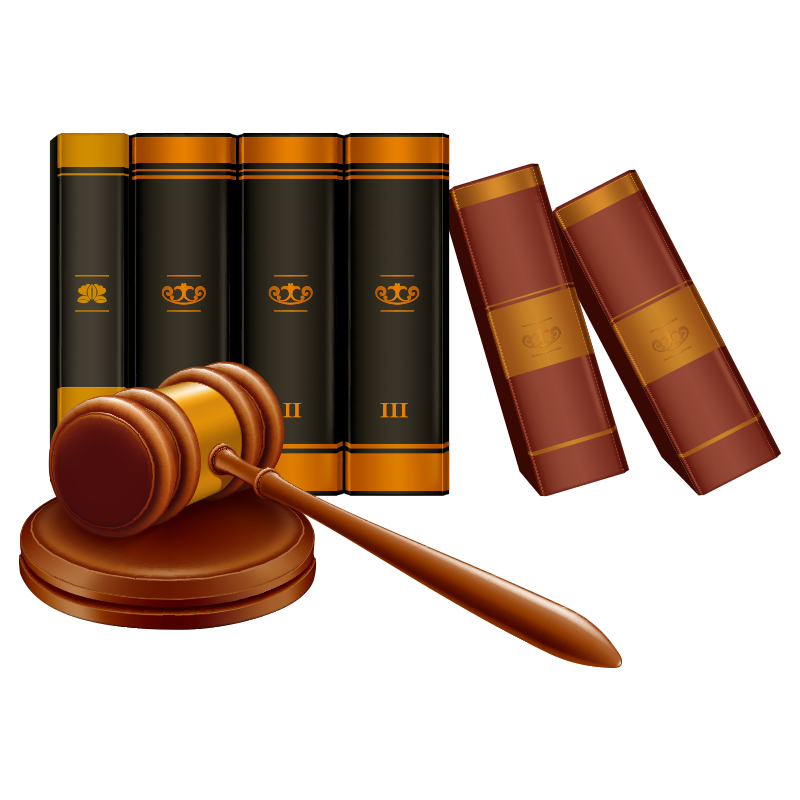 民间借贷涉及的法律规定
民间借贷三种主体之间的组合：
个人与个人之间、企业与个人之间、企业与企业之间。
我国的法律对这三种组合所持的态度是不同的，接下来着重对第一种组合来给大家详细介绍。
[Speaker Notes: 当前页面由口袋动画“全文动画”特效，一键生成。
更多动画特效、福利、资源，请搜索、关注访问口袋动画.
官网主页：www.papocket.com]
01
民间借贷的知识
according to  your need
个人之间的借贷何时生效
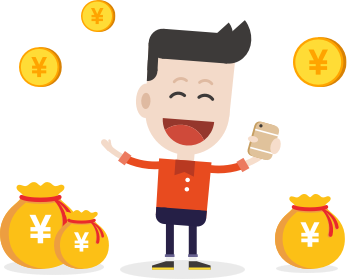 个人之间的借贷，我国《合同法》第210条规定：自然人之间的借款合同，自贷款人提供借款时生效。从该条可知，个人之间的借款生效的条件是借款人收到贷款人的款项时生效。
个人之间的借贷，我国《合同法》第210条规定：自然人之间的借款合同，自贷款人提供借款时生效。从该条可知，个人之间的借款生效的条件是借款人收到贷款人的款项时生效。
个人之间的借贷，我国《合同法》第210条规定：自然人之间的借款合同，自贷款人提供借款时生效。从该条可知，个人之间的借款生效的条件是借款人收到贷款人的款项时生效。
个人之间的借贷，我国《合同法》第210条规定：自然人之间的借款合同，自贷款人提供借款时生效。从该条可知，个人之间的借款生效的条件是借款人收到贷款人的款项时生效。
提示
额度大的借款，需要证明已经提供了借款，必须通过银行转账的形式，法院需要提供银行转账凭证。
[Speaker Notes: 当前页面由口袋动画“全文动画”特效，一键生成。
更多动画特效、福利、资源，请搜索、关注访问口袋动画.
官网主页：www.papocket.com]
01
民间借贷的知识
according to  your need
个人借贷是否合法，从以下几点来考虑
个人借贷是否合法，从以下几点来考虑
个人借贷是否合法，从以下几点来考虑
个人借贷是否合法，从以下几点来考虑
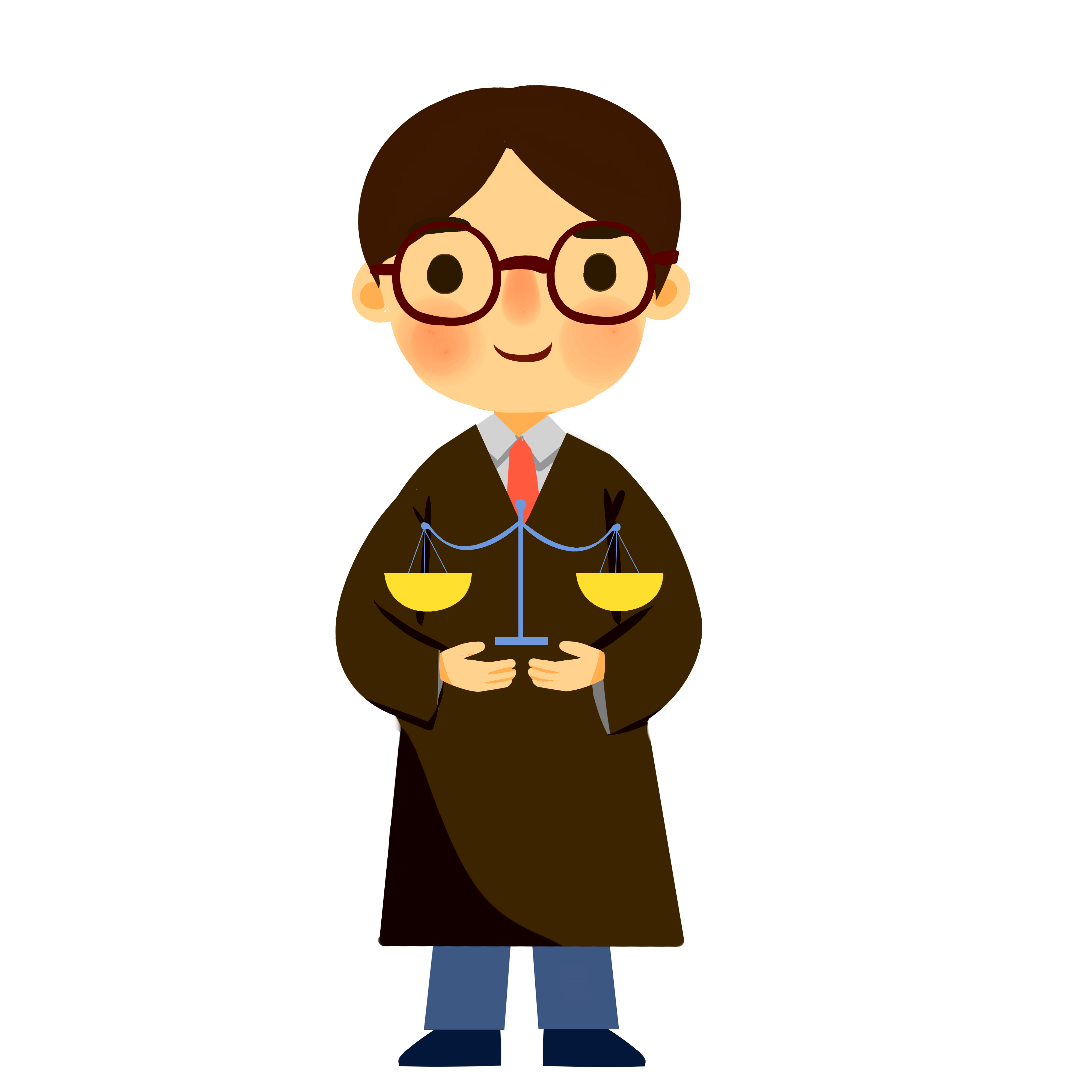 01.借贷是双方当事人之间自愿借款的
出借的资金必须属于出借人所有或者拥有支配权的自有资金，不属于出借人所有或出借人没有支配权的财产所形成的借贷关系无效，不受法律保护
02.禁止吸收他人资金转手放贷
利息不得超过国家规定的上限（银行同期贷款利率的四倍），超过部分无效
03.借贷的目的必须合法，不得为他人从事非法活动提供借贷。
[Speaker Notes: 当前页面由口袋动画“全文动画”特效，一键生成。
更多动画特效、福利、资源，请搜索、关注访问口袋动画.
官网主页：www.papocket.com]
01
民间借贷的知识
according to  your need
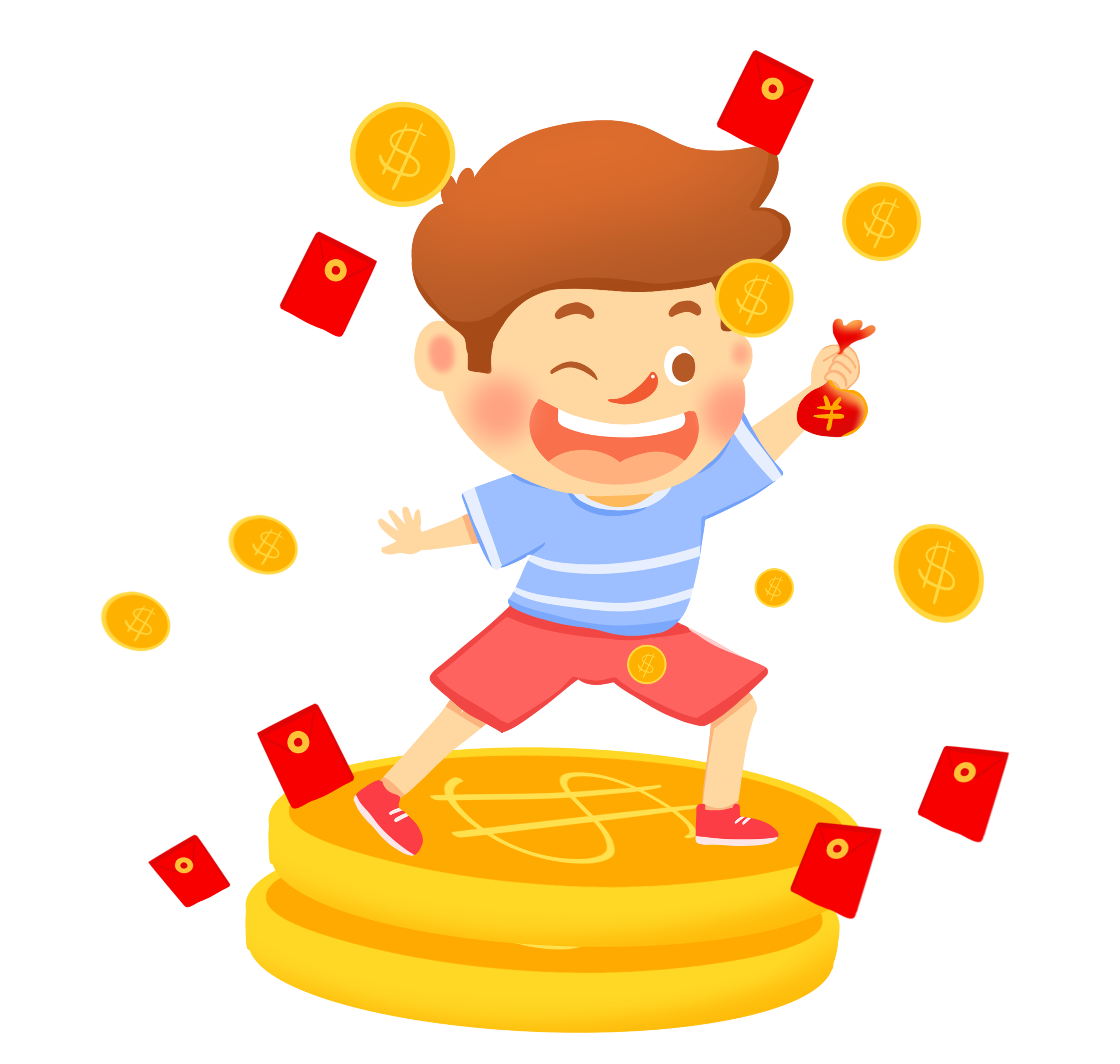 个人之间的借贷形式灵活多样，即可以口头形式、也可以书面形式；即可以约定利息，也可以不约定。可以说，个人之间的借贷是非常自由的。
提示
个人之间的借款，尽量采取书面的形式，有借据，有转账凭证，数额较大的，有借款合同。以有利于保护自身的权益
[Speaker Notes: 当前页面由口袋动画“全文动画”特效，一键生成。
更多动画特效、福利、资源，请搜索、关注访问口袋动画.
官网主页：www.papocket.com]
01
民间借贷的知识
借贷是否允许计算“复利” ：民间借贷禁止复利，“复利”不受法律保护。“复利”不受法律保护的界限是银行同类贷款利率的四倍。利率在银行同类贷款利率四倍范围内的，“复利”仍然受法律保护；超过银行同类贷款利率四倍的“复利”部分才不受法律保护。如目前一年期的银行贷款年利率为5.85%，则一年期的民间借贷年利率不得超过23.4%（月利率在2分以内）。
according to  your need
01
借款时让借款人打“借条”、“欠条”、“收条”，三者之间的法律效力各不相同：借条效力最高，可以直接证明借贷关系；欠条法律效力其次，可以证明“欠钱”的债权债务关系，但无法证明“借钱”的借贷关系；收条效力最低，甚至连债权债务都证明不了，更无法证明借贷关系
无息的民间借贷是否都不能计算利息 ：无息的民间借贷并非一概“无息”，如果借款人迟延还款或者经催告后迟延还款的，还是需要承担延迟支付期间的银行同期贷款利息。
02
03
[Speaker Notes: 当前页面由口袋动画“全文动画”特效，一键生成。
更多动画特效、福利、资源，请搜索、关注访问口袋动画.
官网主页：www.papocket.com]
01
民间借贷的知识
according to  your need
借款合同的注意事项
根据我国《合同法》第198条的规定：订立借款合同，贷款人可以要求借款人提供担保，担保依照《中华人民共和国担保法》的规定。
01
02
贷款人对借款人的催收。对于约定了确定的还款时间借款合同，借款人应当按照约定还本付息，借款人未按照约定的期限返还的，应当按照约定或者国家有关规定支付逾期利息；对于借款期限没有约定或者约定不明确的，借款人可以随时返还；贷款人可以随时催告借款人在合理期限内返还。
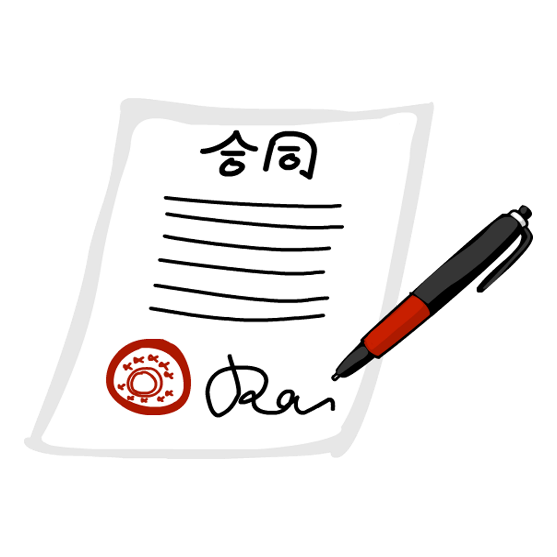 诉讼时效问题。根据《民法通则》135条的规定，向人民法院请求保护民事权利的诉讼时效期间是二年，法律另有规定的除外。
03
[Speaker Notes: 当前页面由口袋动画“全文动画”特效，一键生成。
更多动画特效、福利、资源，请搜索、关注访问口袋动画.
官网主页：www.papocket.com]
02
房产及租赁知识
according to  your need
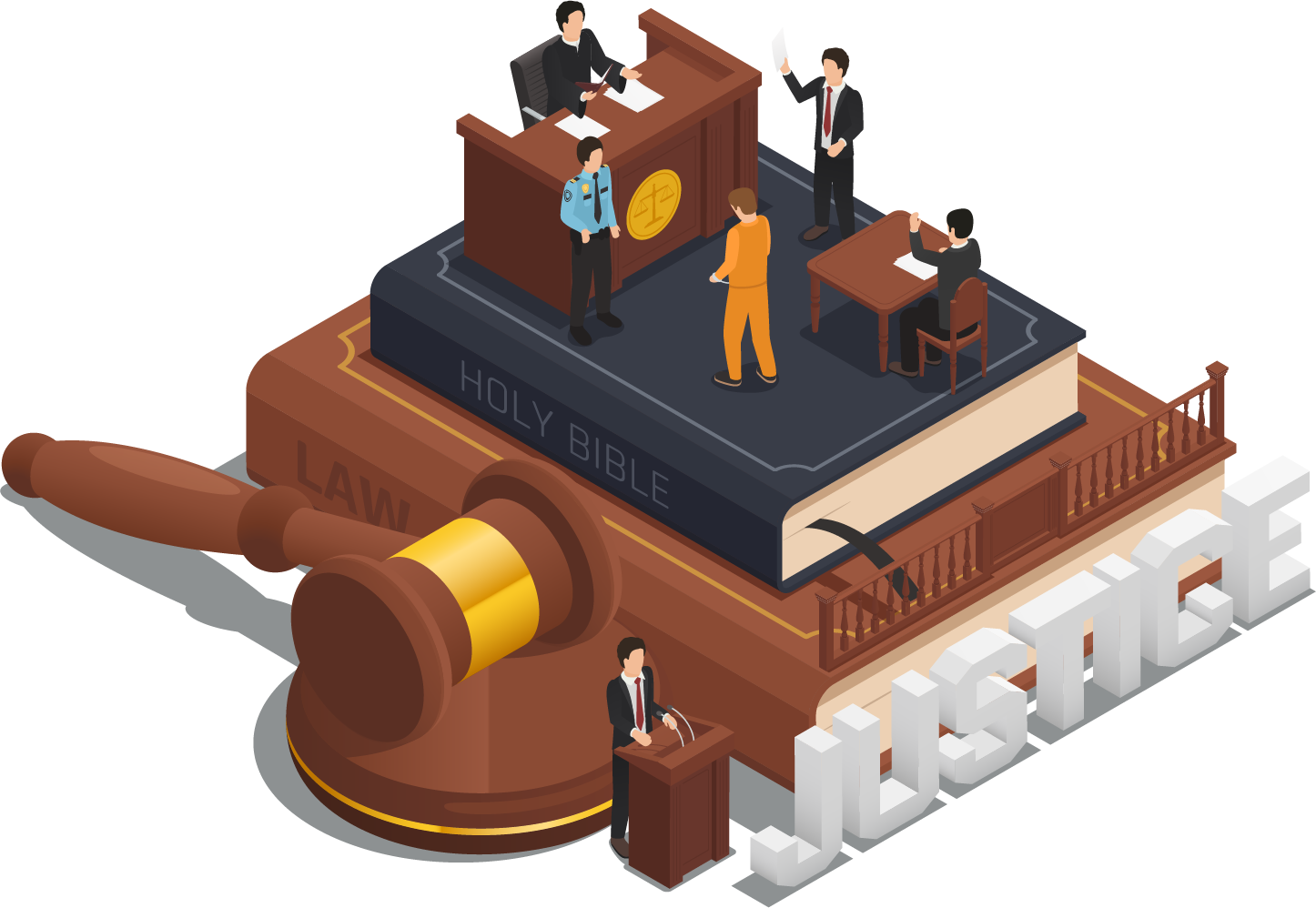 [Speaker Notes: 当前页面由口袋动画“全文动画”特效，一键生成。
更多动画特效、福利、资源，请搜索、关注访问口袋动画.
官网主页：www.papocket.com]
02
房产及租赁知识
租赁合同的内容包括：租赁物的名称、数量、用途、租赁期限、租金、支付方式、支付期限、租赁物维修等。
according to  your need
租赁期限不得超过二十年，超过二十年的，超过部分无效。租赁期间届满，当事人可以续订租赁合同，但约定的租赁期限自续订之日起不得超过二十年。
承租人经出租人同意，可以将房屋转租给第三。承租人转租的，承租人与出租人之间的租赁合同继续有效，第三人对房屋造成损失的，承租人应当赔偿损失。
房屋在抵押前已经出租的，原租赁关系不受该抵押权的影响。
房屋租赁涉及的法律问题
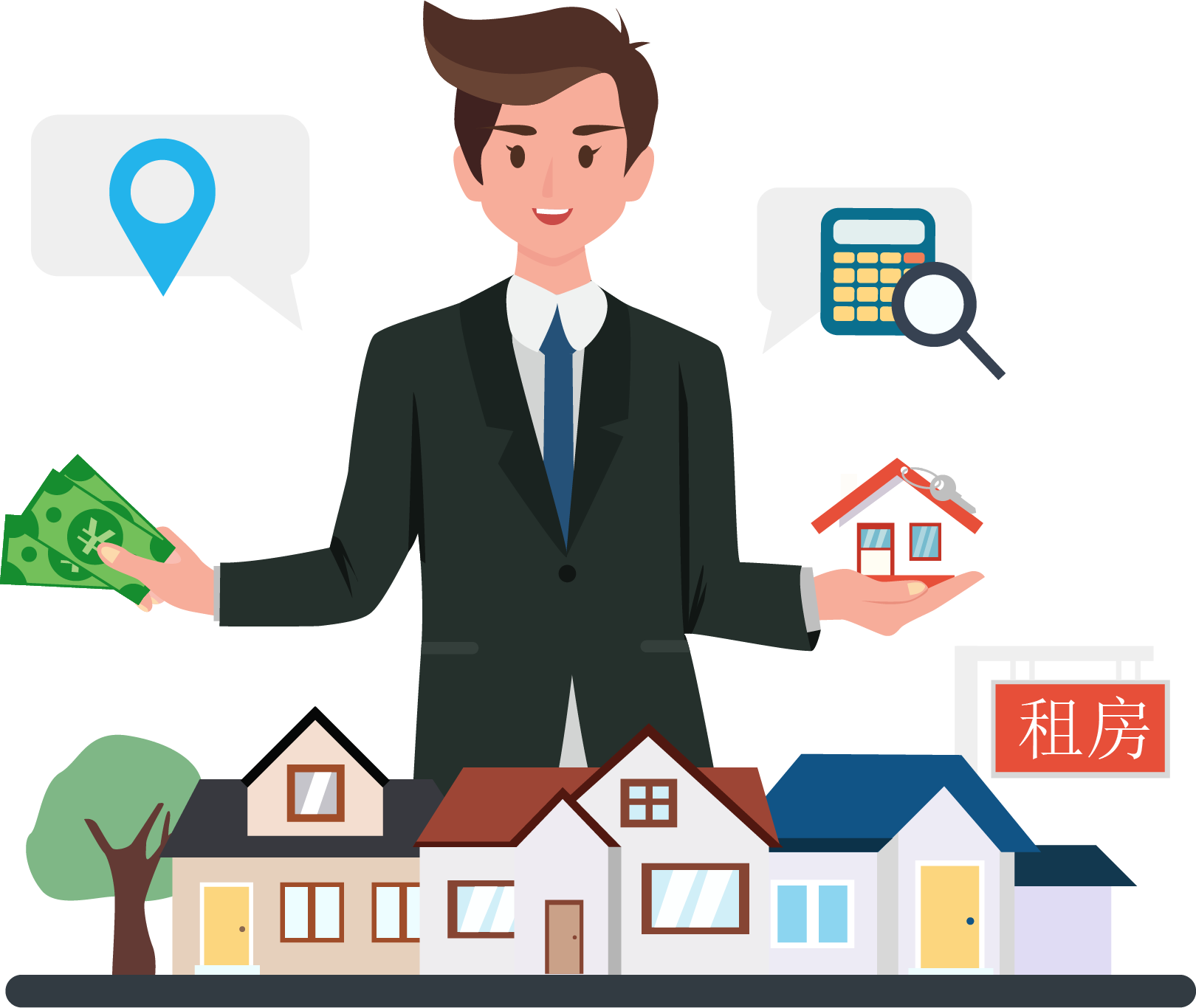 [Speaker Notes: 当前页面由口袋动画“全文动画”特效，一键生成。
更多动画特效、福利、资源，请搜索、关注访问口袋动画.
官网主页：www.papocket.com]
02
房产及租赁知识
租赁合同的内容包括：租赁物的名称、数量、用途、租赁期限、租金、支付方式、支付期限、租赁物维修等。
according to  your need
租赁期限不得超过二十年，超过二十年的，超过部分无效。租赁期间届满，当事人可以续订租赁合同，但约定的租赁期限自续订之日起不得超过二十年。
房屋租赁涉及的法律问题
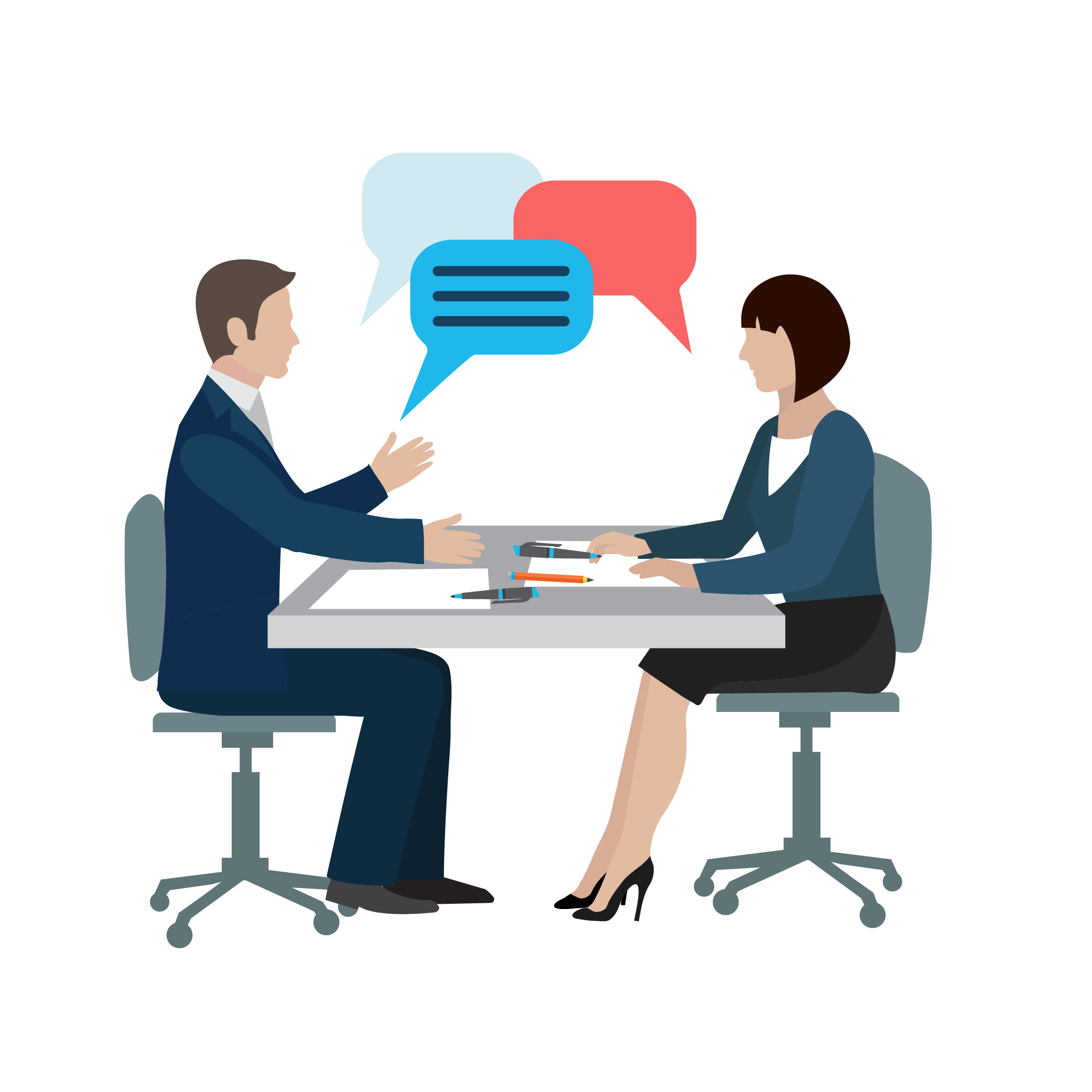 [Speaker Notes: 当前页面由口袋动画“全文动画”特效，一键生成。
更多动画特效、福利、资源，请搜索、关注访问口袋动画.
官网主页：www.papocket.com]
02
房产及租赁知识
01
according to  your need
房屋转租，是指房屋承租人将承租的房屋再出租的行为。
承租人在租赁期限内，征得出租人同意，可以将承租房屋的部分或全部转租给他人。
02
房屋转租，应当订立转租合同。转租合同必须经原出租人书面同意，并按照本办法的规定办理登记备案手续。
03
转租应注意的问题
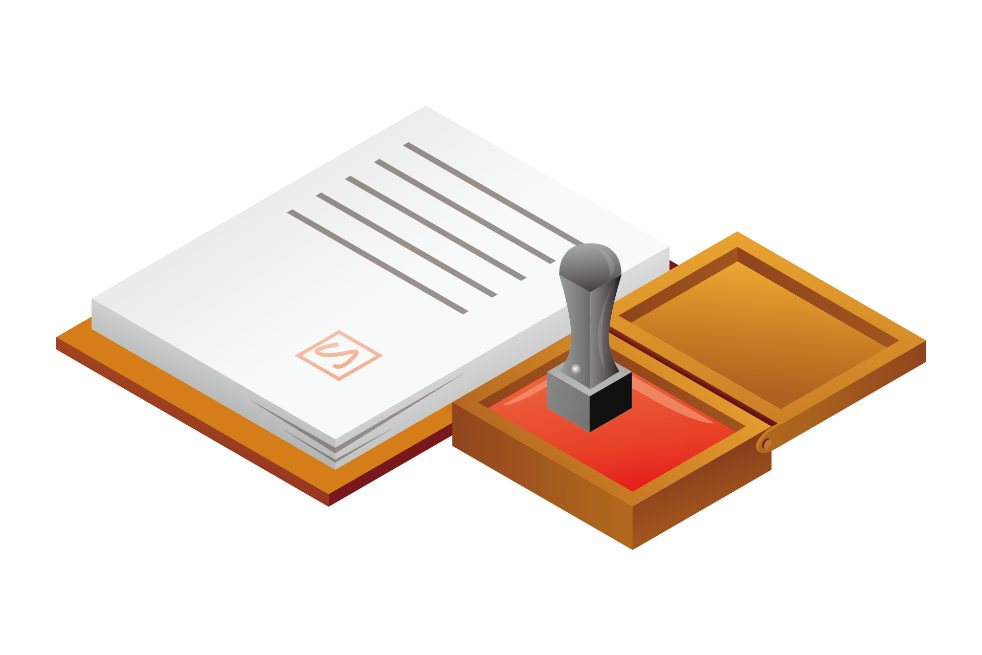 [Speaker Notes: 当前页面由口袋动画“全文动画”特效，一键生成。
更多动画特效、福利、资源，请搜索、关注访问口袋动画.
官网主页：www.papocket.com]
转租合同的终止日期不得超过原租赁合同规定的终止日期，但出租人与转租双方协商约定的除外。
02
房产及租赁知识
04
according to  your need
转租合同生效后，转租人享有并承担转租合同规定的出租人的权利和义务，并且应当履行原租赁合同规定的承租人的义务，但出租人与转租双方 另有约定的除外。
05
转租期间，原租赁合同变更、解除或者终止，转租合同也随之相应的变更、解除或者终止。
06
转租应注意的问题
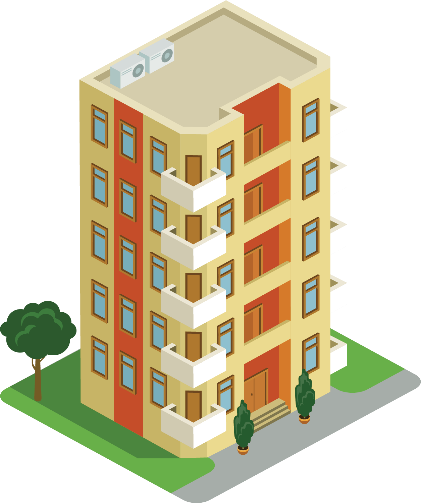 [Speaker Notes: 当前页面由口袋动画“全文动画”特效，一键生成。
更多动画特效、福利、资源，请搜索、关注访问口袋动画.
官网主页：www.papocket.com]
03
婚姻法知识
according to  your need
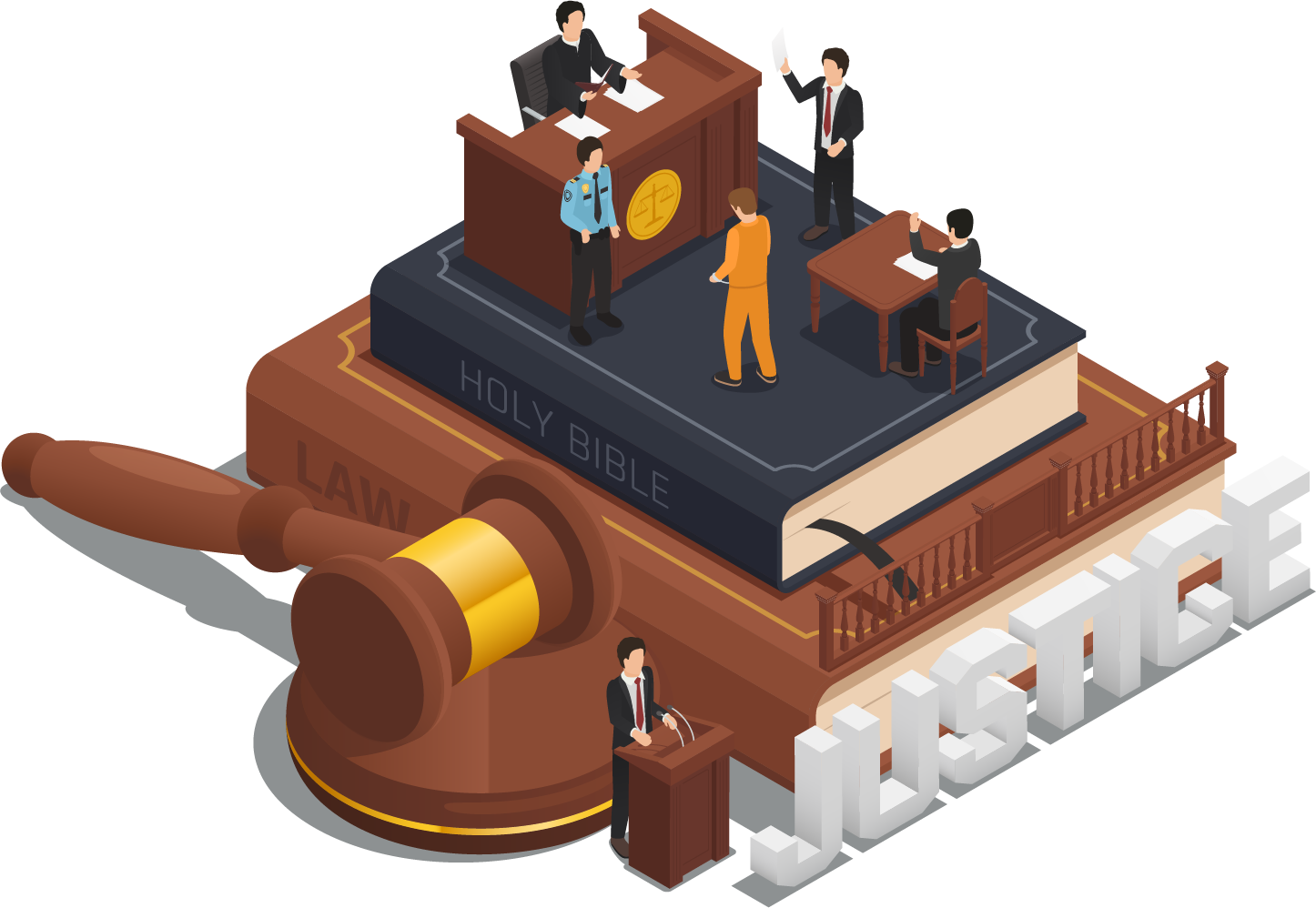 [Speaker Notes: 当前页面由口袋动画“全文动画”特效，一键生成。
更多动画特效、福利、资源，请搜索、关注访问口袋动画.
官网主页：www.papocket.com]
03
婚姻法知识
according to  your need
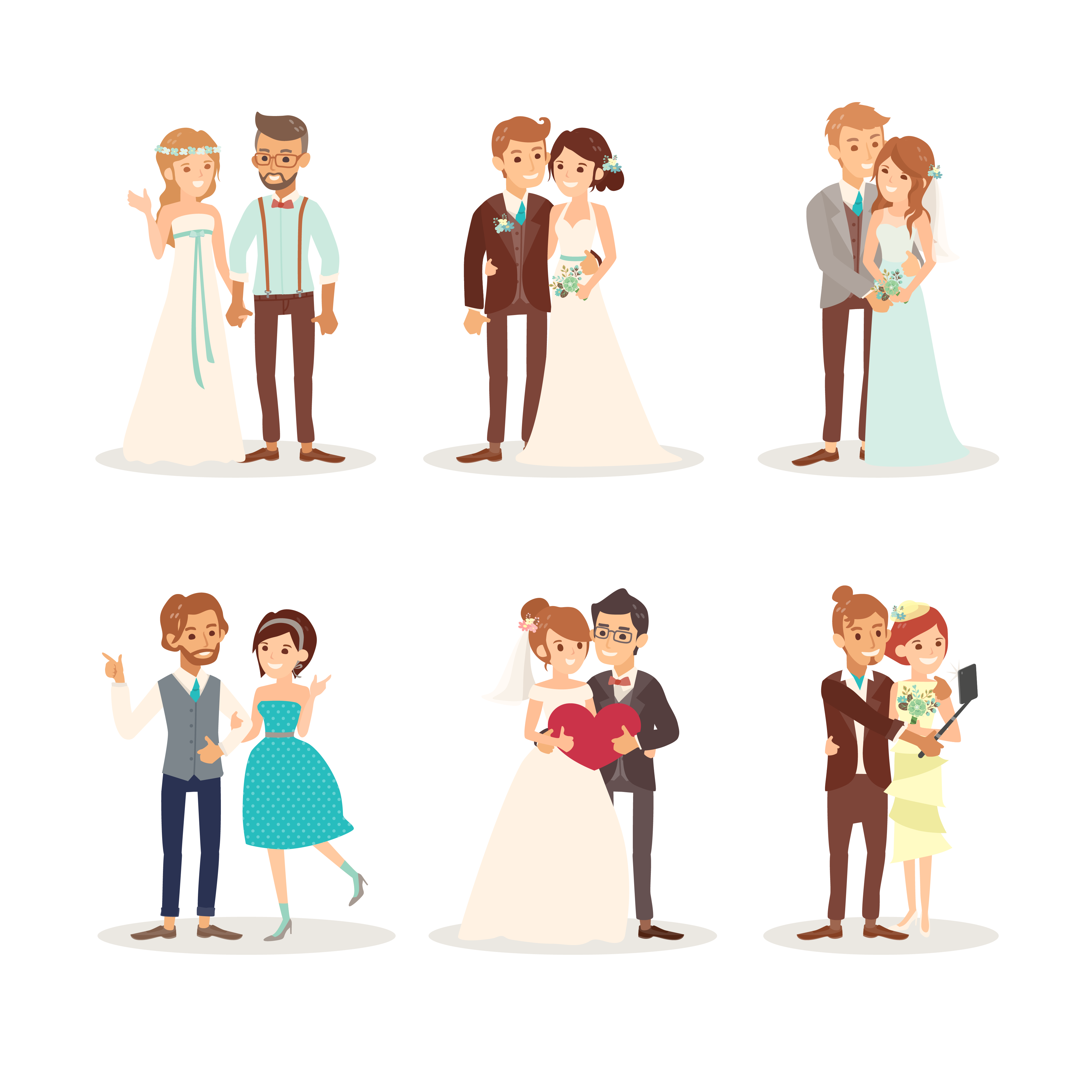 婚姻合法有效的条件
男女双方达到法定婚龄（男方满22周岁，女方满20周岁)
男女双方完全自愿
无禁止结婚的亲属关系
婚前没有患有医学上认为不应当结婚的疾病
无重婚情况
[Speaker Notes: 当前页面由口袋动画“全文动画”特效，一键生成。
更多动画特效、福利、资源，请搜索、关注访问口袋动画.
官网主页：www.papocket.com]
03
婚姻法知识
according to  your need
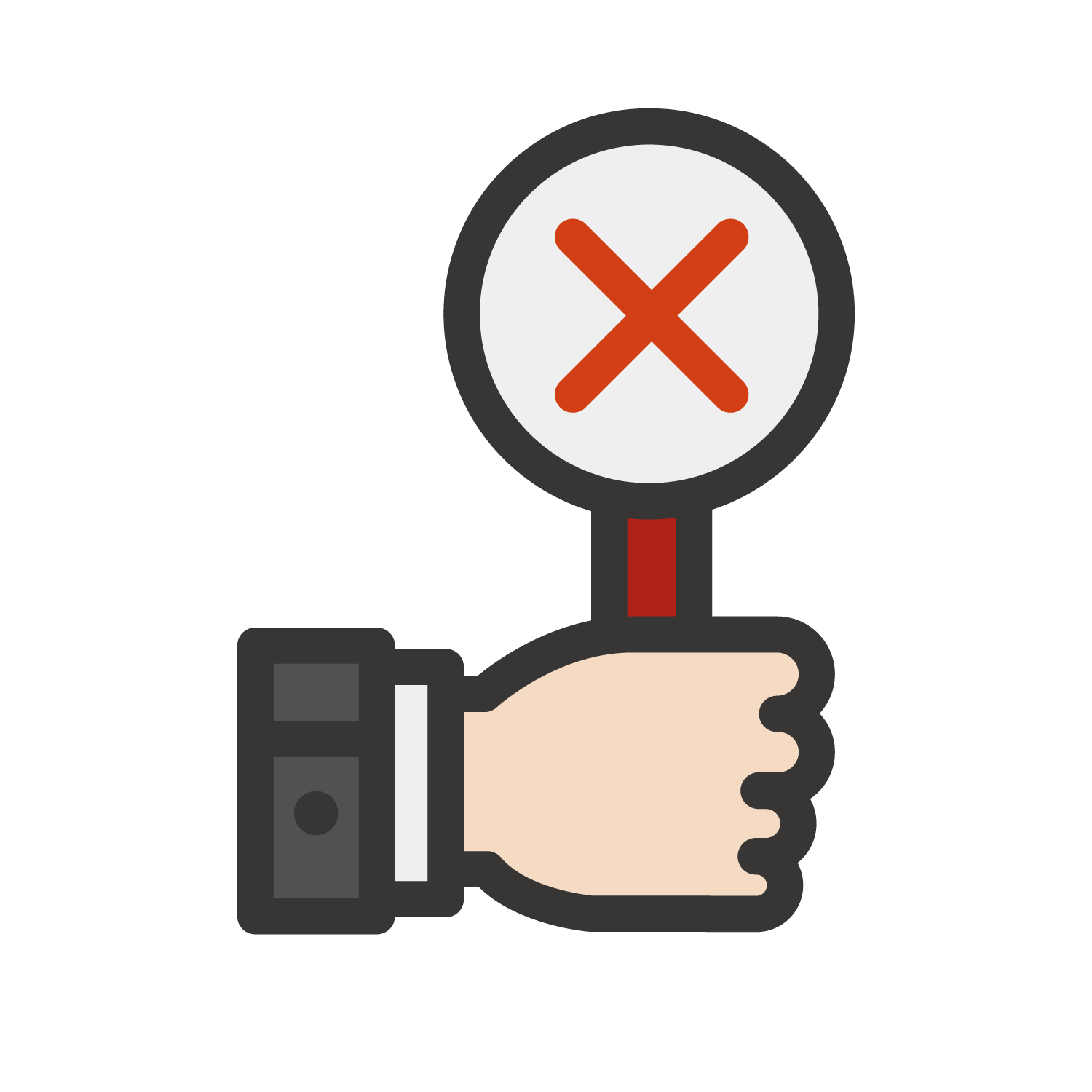 无效婚姻
重婚的
有禁止结婚的亲属关系的
婚前患有医学上认为不应当结婚的疾病，婚后尚未治愈的
未到法定婚龄的
[Speaker Notes: 当前页面由口袋动画“全文动画”特效，一键生成。
更多动画特效、福利、资源，请搜索、关注访问口袋动画.
官网主页：www.papocket.com]
其他应当归共同所有的财产。夫妻对共同所有的财产，有平等的处理权。
继承或赠与所得的财产，但本法第十八条第三项规定的除外;
工资、奖金
生产、经营的收益
知识产权的收益;
01
03
02
04
05
03
婚姻法知识
according to  your need
如何认定财产是夫妻共同财产还是个人财产
我国《婚姻法》第17条规定：夫妻在婚姻关系存续期间所得的下列财产，归夫妻共同所有：
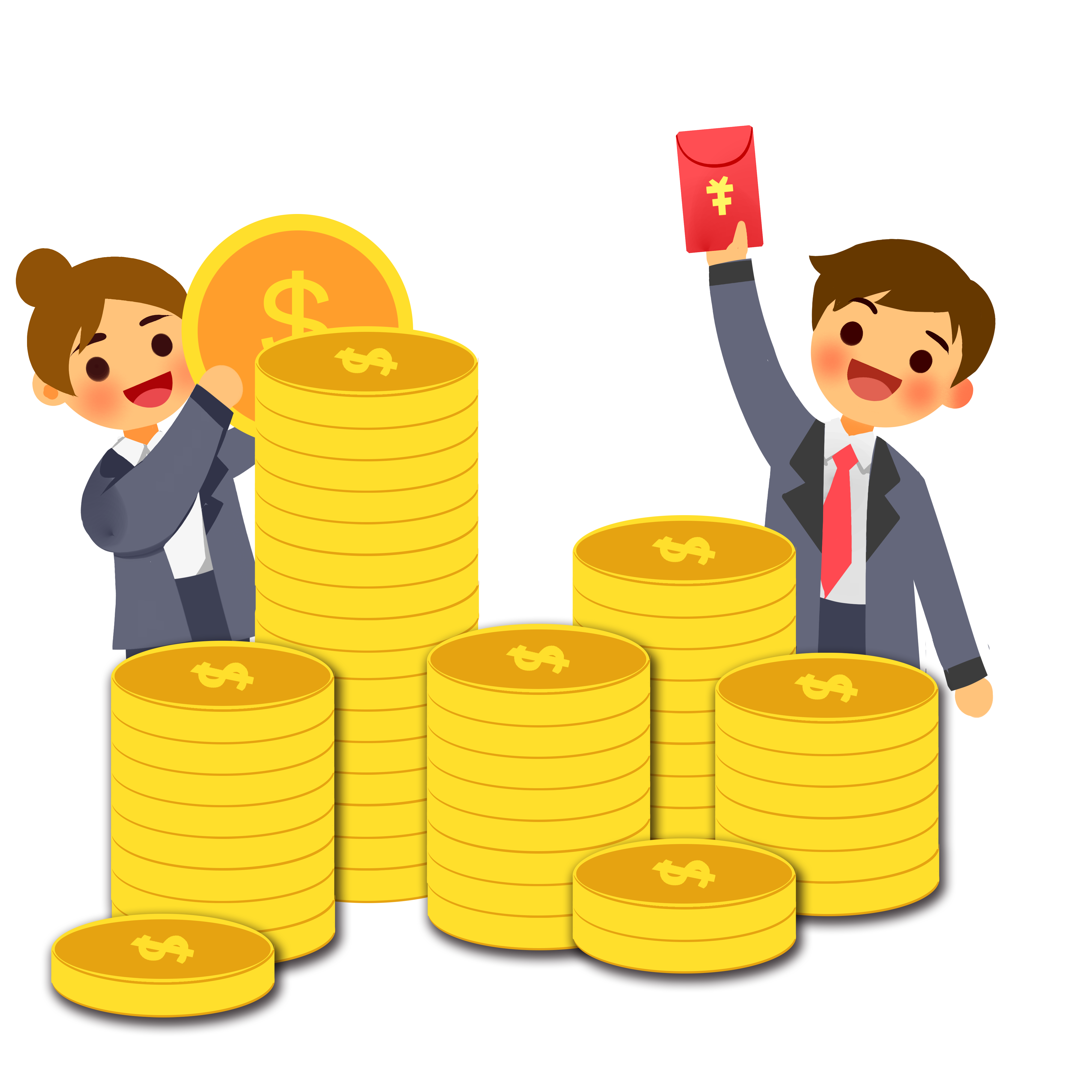 [Speaker Notes: 当前页面由口袋动画“全文动画”特效，一键生成。
更多动画特效、福利、资源，请搜索、关注访问口袋动画.
官网主页：www.papocket.com]
遗嘱或赠与合同中确定
只归夫或妻一方的财产
一方因身体受到伤害获得的医疗费、残疾人生活补助费等费用;
其他应当归
一方的财产
一方专用的
生活用品
一方的婚前财产
01
03
02
04
05
03
婚姻法知识
according to  your need
如何认定财产是夫妻共同财产还是个人财产
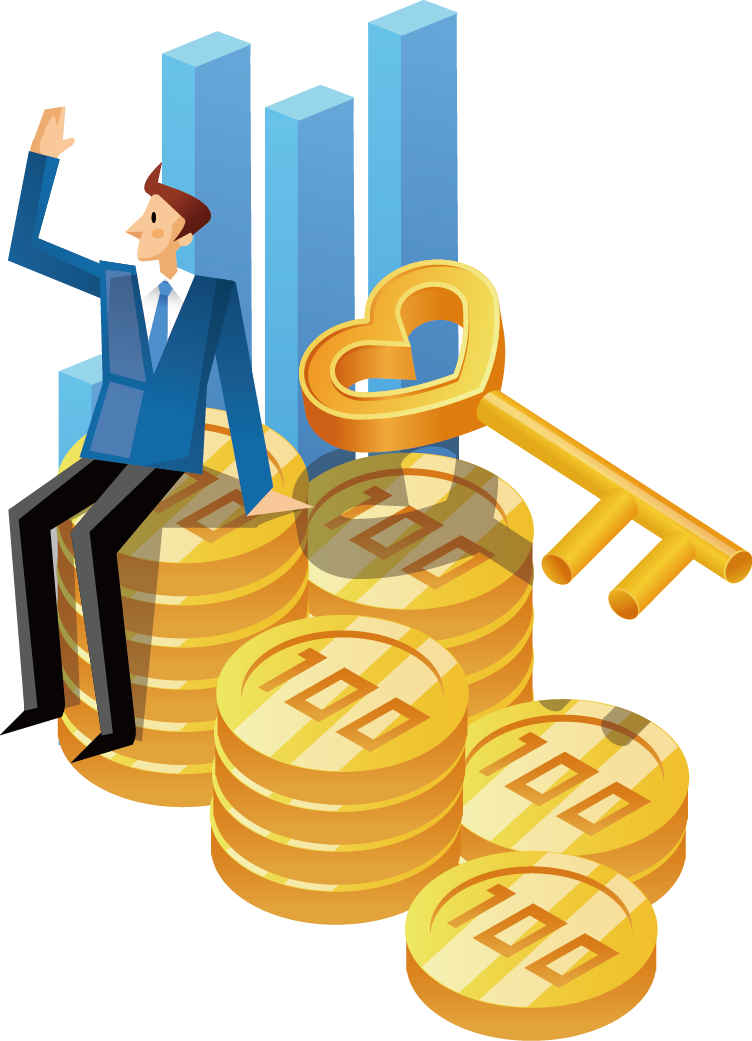 我国《婚姻法》第18条规定：有下列情形之一的，为夫妻一方的财产：
[Speaker Notes: 当前页面由口袋动画“全文动画”特效，一键生成。
更多动画特效、福利、资源，请搜索、关注访问口袋动画.
官网主页：www.papocket.com]
03
婚姻法知识
according to  your need
离婚的条件
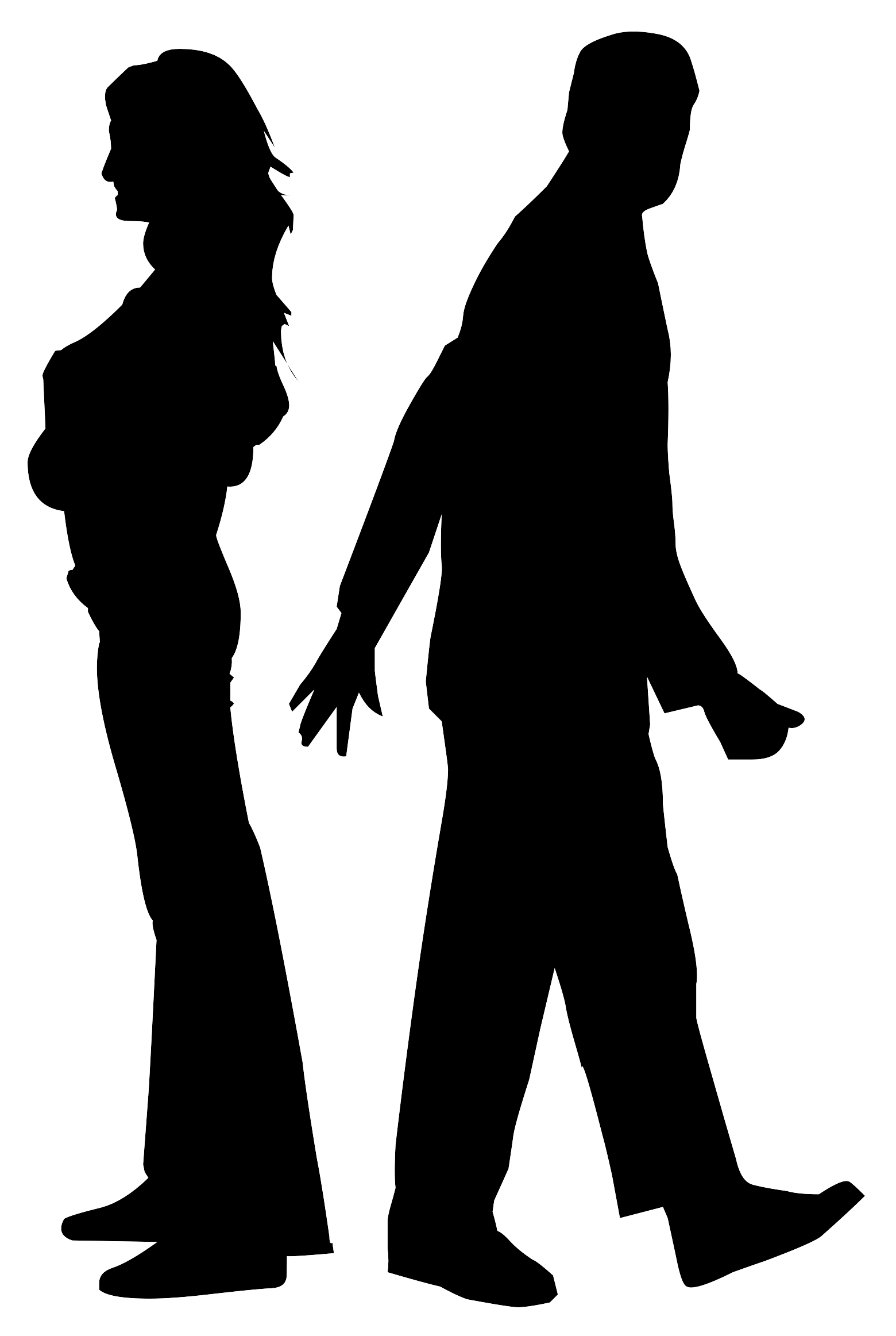 《婚姻法》第31条：男女双方自愿离婚的，准予离婚。双方必须到婚姻登记机关申请离婚。婚姻登记机关查明双方确实是自愿并对子女和财产问题已有适当处理时，发给离婚证。
男女双方对于离婚没有异议，对子女和财产问题达不成一致的，任意一方都可以向人民法院提出离婚诉讼。
[Speaker Notes: 当前页面由口袋动画“全文动画”特效，一键生成。
更多动画特效、福利、资源，请搜索、关注访问口袋动画.
官网主页：www.papocket.com]
03
婚姻法知识
according to  your need
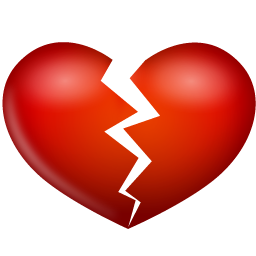 判决离婚的条件
重婚或有配偶者与他人同居的
实施家庭暴力或虐待、遗弃家庭成员的；
有赌博、吸毒等恶习屡教不改的；
因感情不和分居满二年的；
其他导致夫妻感情破裂的情形。 一方被宣告失踪，另一方提出离婚诉讼的，应准予离婚。
[Speaker Notes: 当前页面由口袋动画“全文动画”特效，一键生成。
更多动画特效、福利、资源，请搜索、关注访问口袋动画.
官网主页：www.papocket.com]
03
婚姻法知识
according to  your need
针对现实中存在的为了征地、拆迁获得更多补偿款而盲目、草率结婚的现象，应把握的风险。
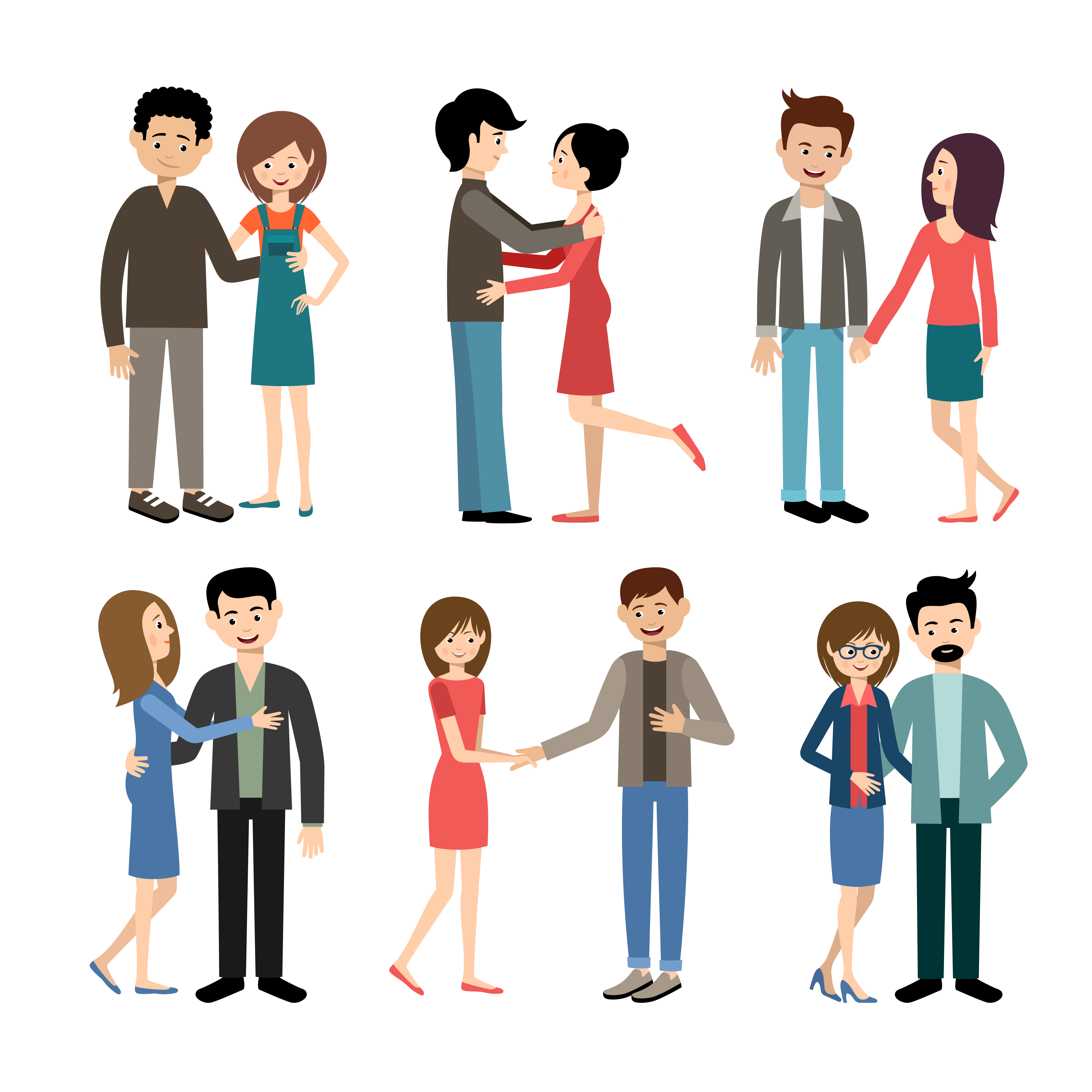 01
对于另一方的身份信息应该了解，包括户籍所在地、基本家庭状况、婚姻状况等；
02
为了避免离婚产生财产纠纷，双方可以在结婚前约定各自婚后所得的财产归各自所有，并到公证部门予以公证。或者由社区或者律师进行见证。
案例
目前社区有这些方面的案例，主要就是婚前缺乏了解，也没有签订相关协议手续，婚后又没有建立感情，而导致的。
[Speaker Notes: 当前页面由口袋动画“全文动画”特效，一键生成。
更多动画特效、福利、资源，请搜索、关注访问口袋动画.
官网主页：www.papocket.com]
04
老人权益以及继承问题
according to  your need
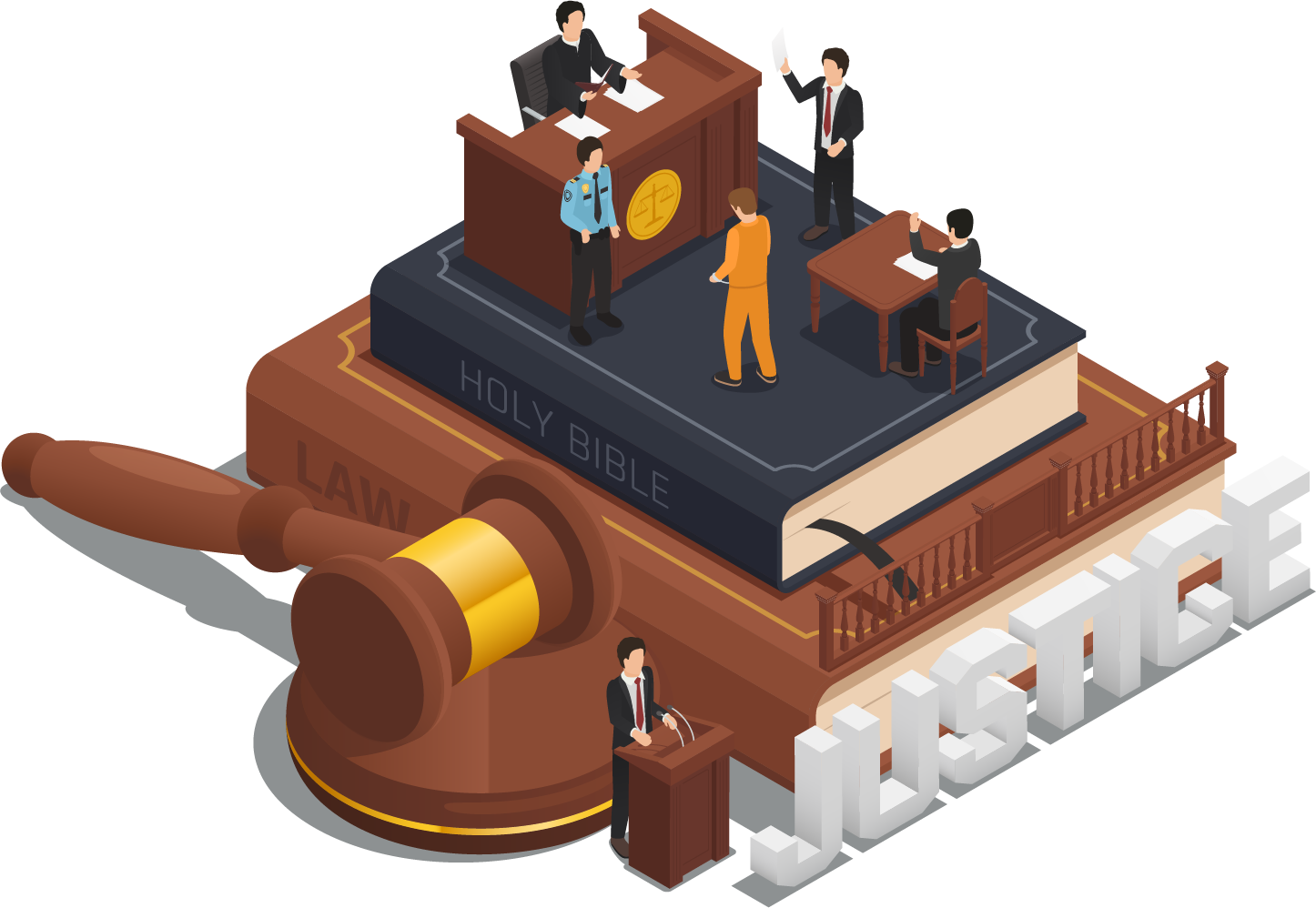 [Speaker Notes: 当前页面由口袋动画“全文动画”特效，一键生成。
更多动画特效、福利、资源，请搜索、关注访问口袋动画.
官网主页：www.papocket.com]
04
老人权益以及继承问题
according to  your need
法律规定
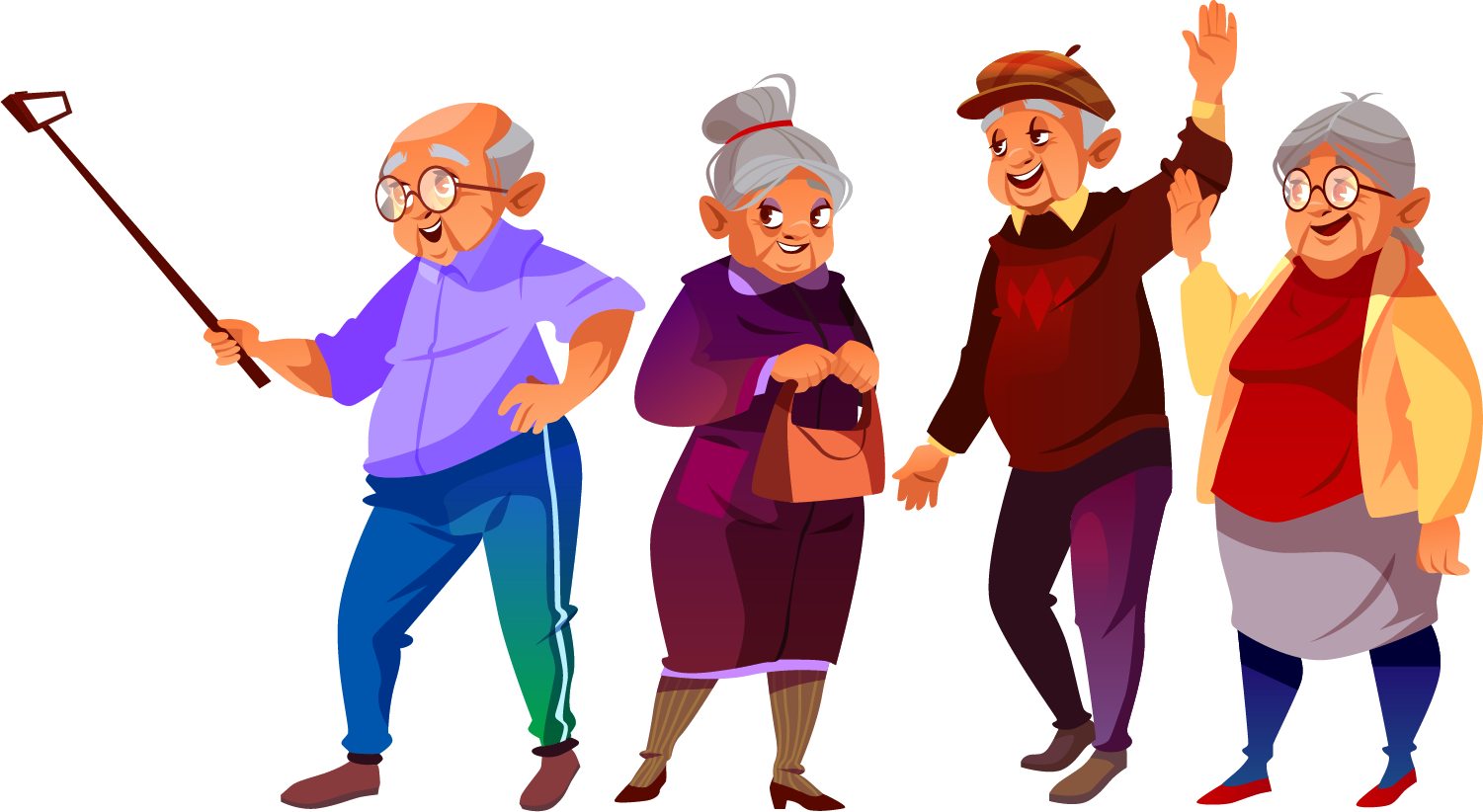 《老年人权益保障法》
六十岁以上的人为老年人
每年农历九月初九为老年节
《继承法》
[Speaker Notes: 当前页面由口袋动画“全文动画”特效，一键生成。
更多动画特效、福利、资源，请搜索、关注访问口袋动画.
官网主页：www.papocket.com]
04
老人权益以及继承问题
according to  your need
老年人有哪些权益
01.各项政治权利；
02.人身自由权；
03.宗教信仰权；
04.各项社会经济权利；
05.受赡养扶助的权利；（子女应当赡养老人）
06.财产所有权；（老人的财产自由支配）
07.婚姻自由权；（任何人不得干涉老年人的婚姻）
08.住房权；（赡养人应当为老人提供合适的居住房屋）
09.其它权利
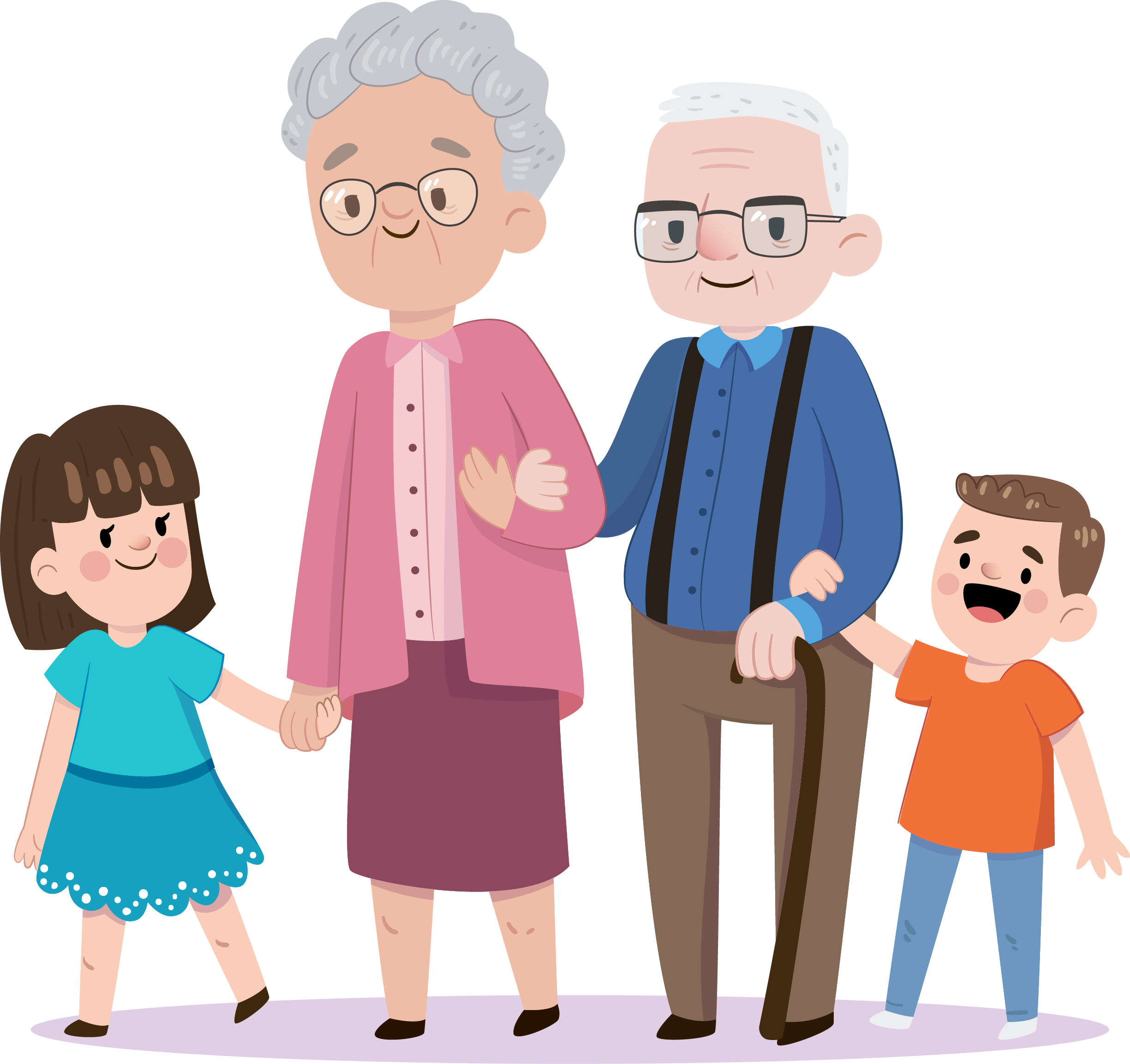 [Speaker Notes: 当前页面由口袋动画“全文动画”特效，一键生成。
更多动画特效、福利、资源，请搜索、关注访问口袋动画.
官网主页：www.papocket.com]
可以继承的财产
丧失继承权的情形
01.公民的收入
02.公民的房屋、储蓄和生活用品
03.公民的林木、牲畜和家禽
04.公民的文物、图书资料
05.法律允许公民所有的生产资料
06.公民的著作权、专利权中的财产权利
07.公民的其他合法财产
01.故意杀害被继承人的
02.为争夺遗产而杀害其他继承人的
03.遗弃被继承人的，或者虐待被继承人情节严重的
04.伪造、篡改或者销毁遗嘱，情节严重的
04
老人权益以及继承问题
according to  your need
[Speaker Notes: 当前页面由口袋动画“全文动画”特效，一键生成。
更多动画特效、福利、资源，请搜索、关注访问口袋动画.
官网主页：www.papocket.com]
04
老人权益以及继承问题
according to  your need
法定继承的顺序
第一顺序：配偶、子女、父母。
第二顺序：兄弟姐妹、祖父母、外祖父母。
继承开始后，由第一顺序继承人继承，第二顺序继承人不继承。没有第一顺序继承人继承的，由第二顺序继承人继承。
子女，包括婚生子女、非婚生子女、养子女和有扶养关系的继子女。
父母，包括生父母、养父母和有扶养关系的继父母。
兄弟姐妹，包括同父母的兄弟姐妹、同父异母或者同母异父的兄弟姐妹、养兄弟姐妹、有扶养关系的继兄弟姐妹。
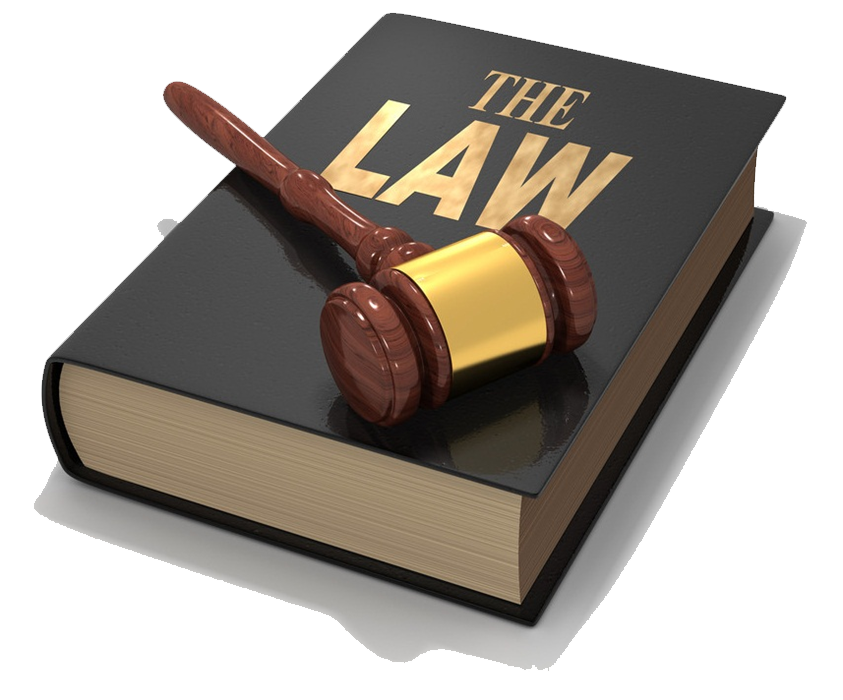 [Speaker Notes: 当前页面由口袋动画“全文动画”特效，一键生成。
更多动画特效、福利、资源，请搜索、关注访问口袋动画.
官网主页：www.papocket.com]
04
老人权益以及继承问题
according to  your need
遗嘱的种类
01.公证遗嘱。公证遗嘱由遗嘱人经公证机关办理。
02.自书遗嘱。自书遗嘱由遗嘱人亲笔书写，签名，注明年、月、日。
03.代书遗嘱。代书遗嘱应当有两个以上见证人在场见证，由其中一人   代书，注明年、月、日，并由代书人、其他见证人和遗嘱人签名。
04.录音遗嘱。以录音形式立的遗嘱，应当有两个以上见证人在场见证。
05.口头遗嘱。遗嘱人在危急情况下，可以立口头遗嘱。口头遗嘱应当有两个以上见证人在场见证。危急情况解除后，遗嘱人能够用书面或者录音形式立遗嘱的，所立的口头遗嘱无效。
01..遗嘱应当对缺乏劳动能力又没有生活来源的继承人保留必要的遗产份额。
02.无行为能力人、限制行为能力人；继承人、受遗赠人；与继承人、受遗赠人有利害关系的人不能作为遗嘱见证人。3）书写遗嘱，最好请第三方人士进行见证。
注意事项
[Speaker Notes: 当前页面由口袋动画“全文动画”特效，一键生成。
更多动画特效、福利、资源，请搜索、关注访问口袋动画.
官网主页：www.papocket.com]
05
赌博、酒驾问题
according to  your need
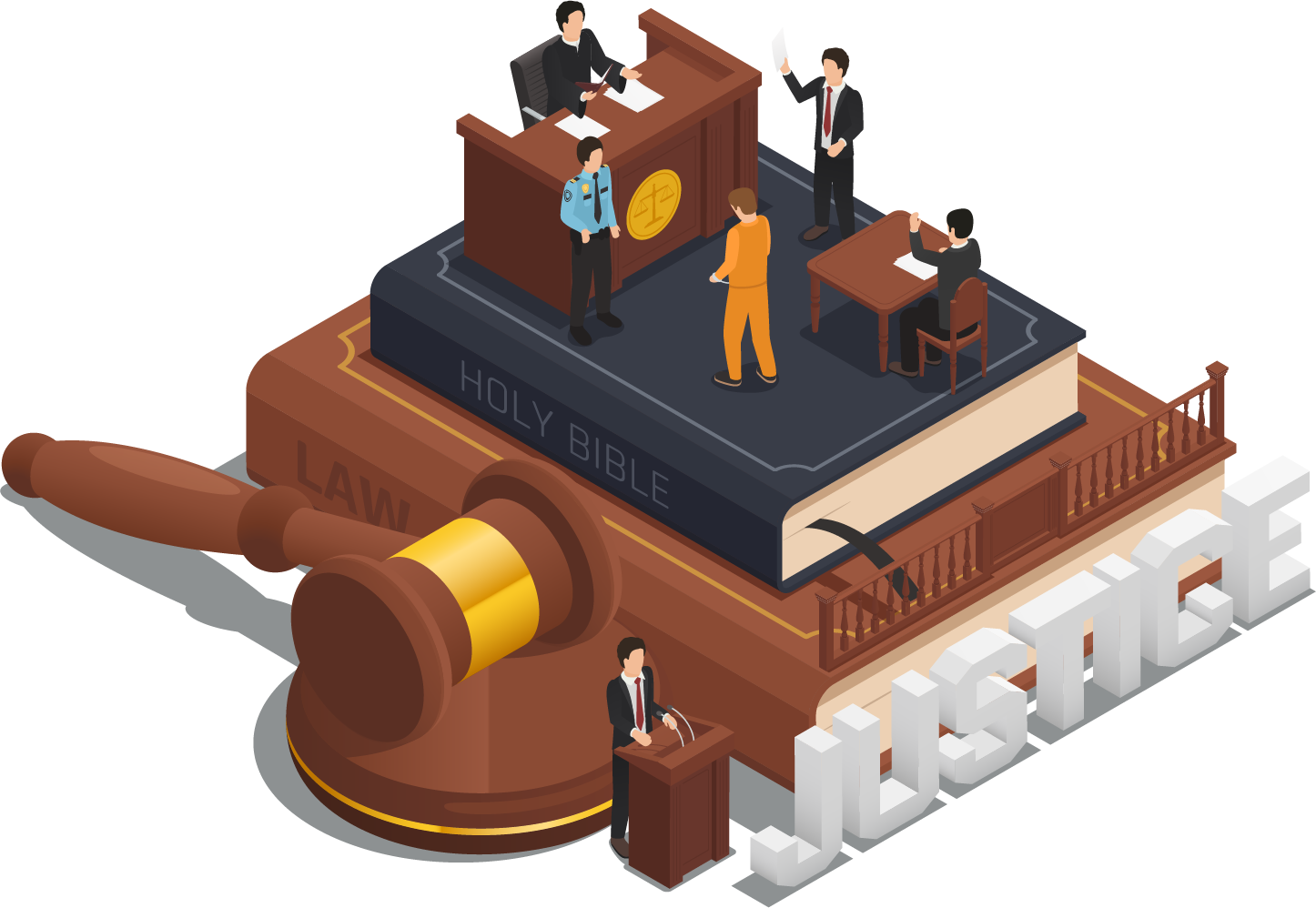 [Speaker Notes: 当前页面由口袋动画“全文动画”特效，一键生成。
更多动画特效、福利、资源，请搜索、关注访问口袋动画.
官网主页：www.papocket.com]
不构成赌博罪的情况
赌博罪的量刑
以营利为目的，有下列情形之一的，属于刑法第三百零三条规定的“聚众赌博”：01.组织3人以上赌博，抽头渔利数额累计达到5000元以上的；02.组织3人以上赌博，赌资数额累计达到5万元以上的；03.组织3人以上赌博，参赌人数累计达到20人以上的；04.组织中华人民共和国公民10人以上赴境外赌博，从中收取回扣、介绍费的。
不以营利为目的，进行带有少量财物输赢的娱乐活动，以及提供棋牌室等娱乐场所只收取正常的场所和服务费用的经营行为等，不以赌博论处。
05
赌博、酒驾问题
according to  your need
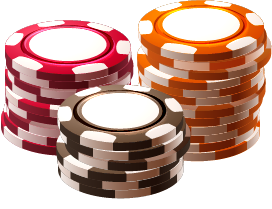 [Speaker Notes: 当前页面由口袋动画“全文动画”特效，一键生成。
更多动画特效、福利、资源，请搜索、关注访问口袋动画.
官网主页：www.papocket.com]
从重处罚的情况
什么是赌博罪
《刑法》第三百零三条　以营利为目的，聚众赌博或者以赌博为业的，处三年以下有期徒刑、拘役或者管制，并处罚金。“开设赌场的，处三年以下有期徒刑、拘役或者管制，并处罚金；情节严重的，处三年以上十年以下有期徒刑，并处罚金。
01.具有国家工作人员身份的；02.组织国家工作人员赴境外赌博的；
03.组织未成年人参与赌博，或者开设赌场吸     引未成年人参与赌博的。
05
赌博、酒驾问题
according to  your need
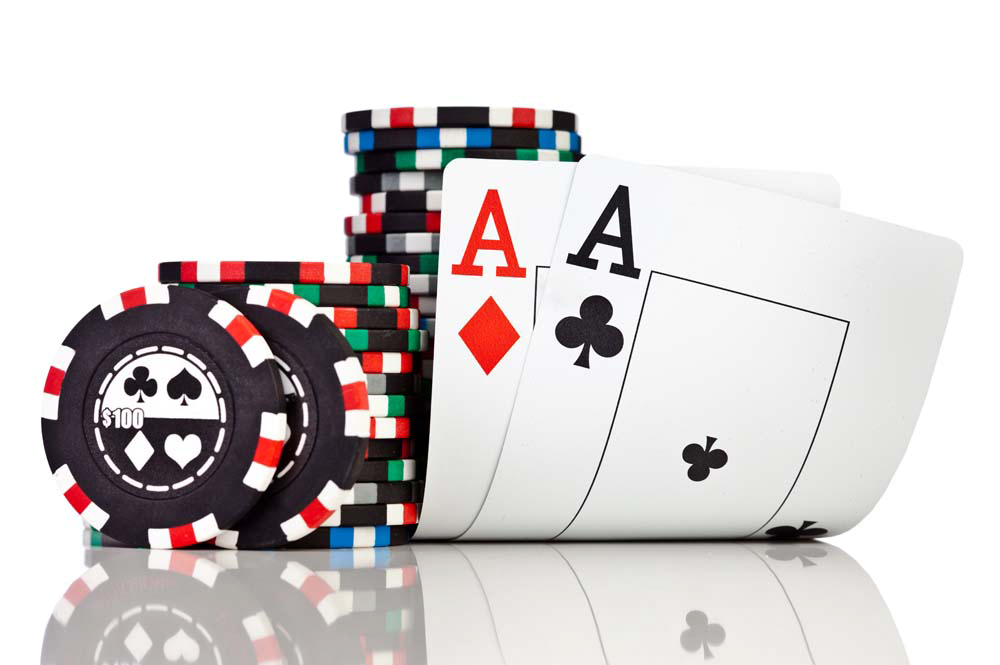 [Speaker Notes: 当前页面由口袋动画“全文动画”特效，一键生成。
更多动画特效、福利、资源，请搜索、关注访问口袋动画.
官网主页：www.papocket.com]
车辆驾驶人员血液中的酒精含量大于或等于20毫克/100毫升、小于80毫克/100毫升为饮酒驾车；
血液中的酒精含量大于或者等于80毫克/100毫升为醉酒驾车。
酒驾
醉驾
05
赌博、酒驾问题
according to  your need
酒驾和醉驾之间的区别
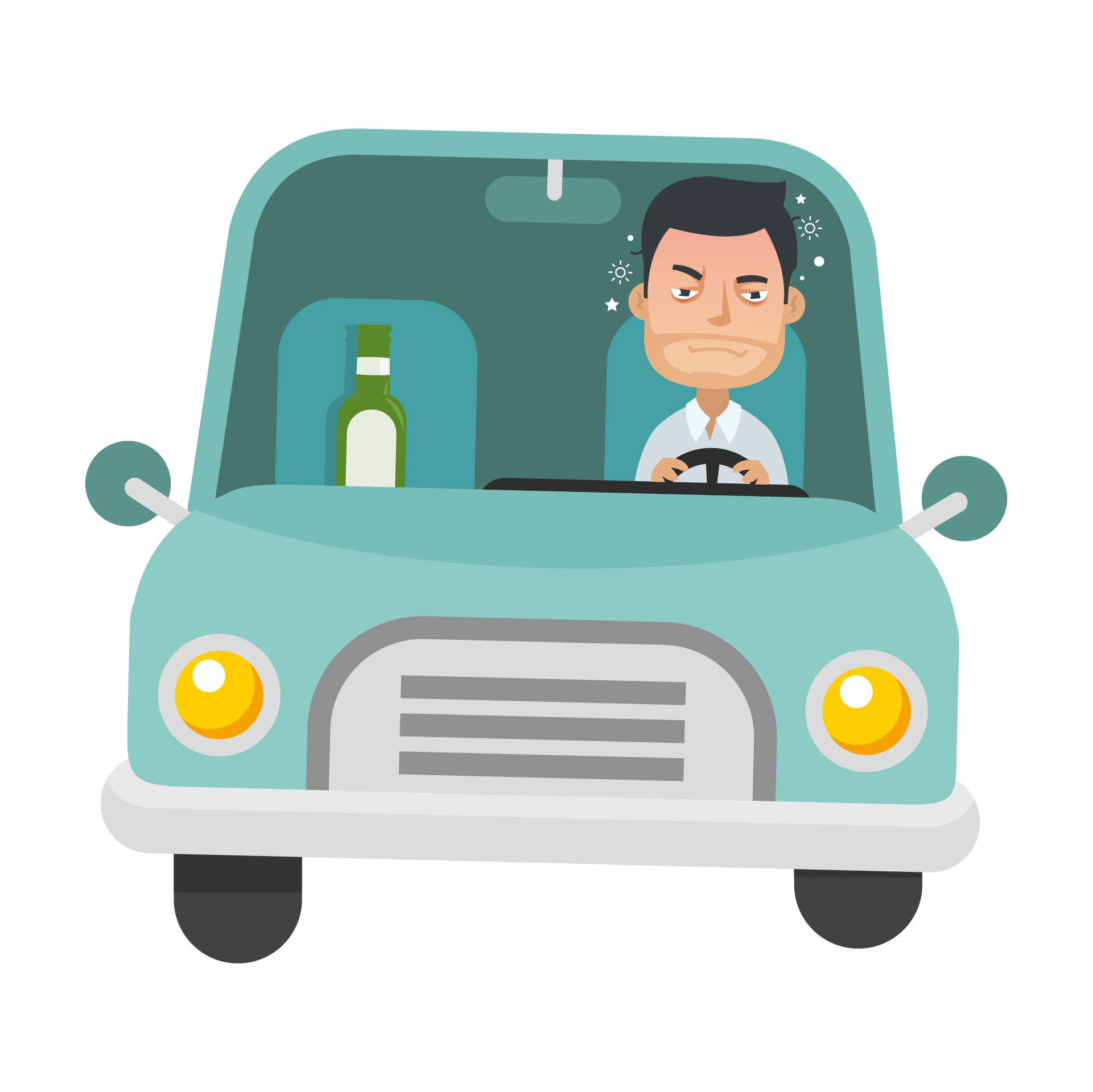 [Speaker Notes: 当前页面由口袋动画“全文动画”特效，一键生成。
更多动画特效、福利、资源，请搜索、关注访问口袋动画.
官网主页：www.papocket.com]
酒驾的处罚
饮酒后驾驶机动车的，处暂扣六个月机动车驾驶证，并处一千元以上二千元以下罚款。因饮酒后驾驶机动车被处罚，再次饮酒后驾驶机动车的，处十日以下拘留，并处一千元以上二千元以下罚款，吊销机动车驾驶证。饮酒后驾驶营运机动车的，处十五日拘留，并处五千元罚款，吊销机动车驾驶证，五年内不得重新取得机动车驾驶证
05
赌博、酒驾问题
according to  your need
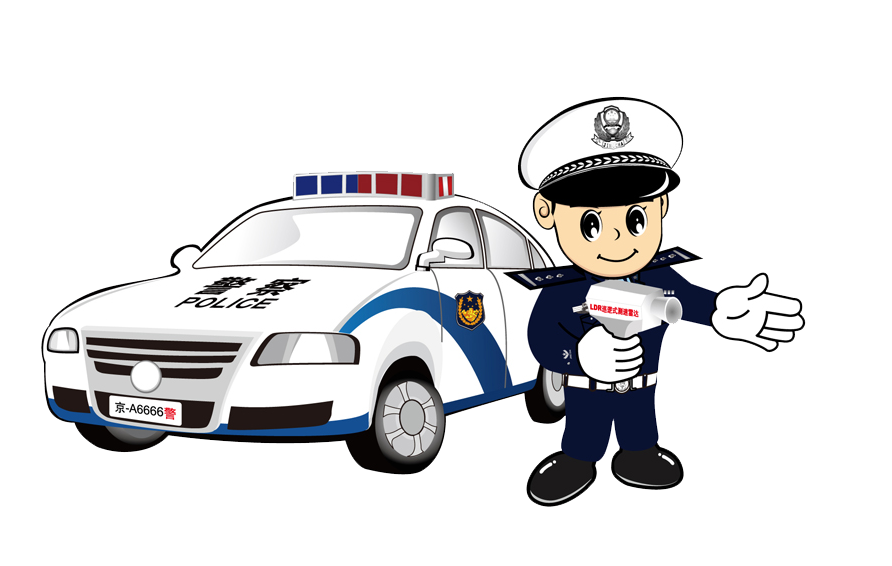 [Speaker Notes: 当前页面由口袋动画“全文动画”特效，一键生成。
更多动画特效、福利、资源，请搜索、关注访问口袋动画.
官网主页：www.papocket.com]
醉驾的处罚
醉酒驾驶机动车的，由公安机关交通管理部门约束至酒醒，吊销机动车驾驶证，依法追究刑事责任；五年内不得重新取得机动车驾驶证。
      醉酒驾驶营运机动车的，由公安机关交通管理部门约束至酒醒，吊销机动车驾驶证，依法追究刑事责任；十年内不得重新取得机动车驾驶证，重新取得机动车驾驶证后，不得驾驶营运机动车。      饮酒后或者醉酒驾驶机动车发生重大交通事故，构成犯罪的，依法追究刑事责任，并由公安机关交通管理部门吊销机动车驾驶证，终生不得重新取得机动车驾驶证。
《中华人民共和国刑法修正案（八）》：“在道路上驾驶机动车追逐竞驶，情节恶劣的，或者在道路上醉酒驾驶机动车的，处拘役，并处罚金。”
05
赌博、酒驾问题
according to  your need
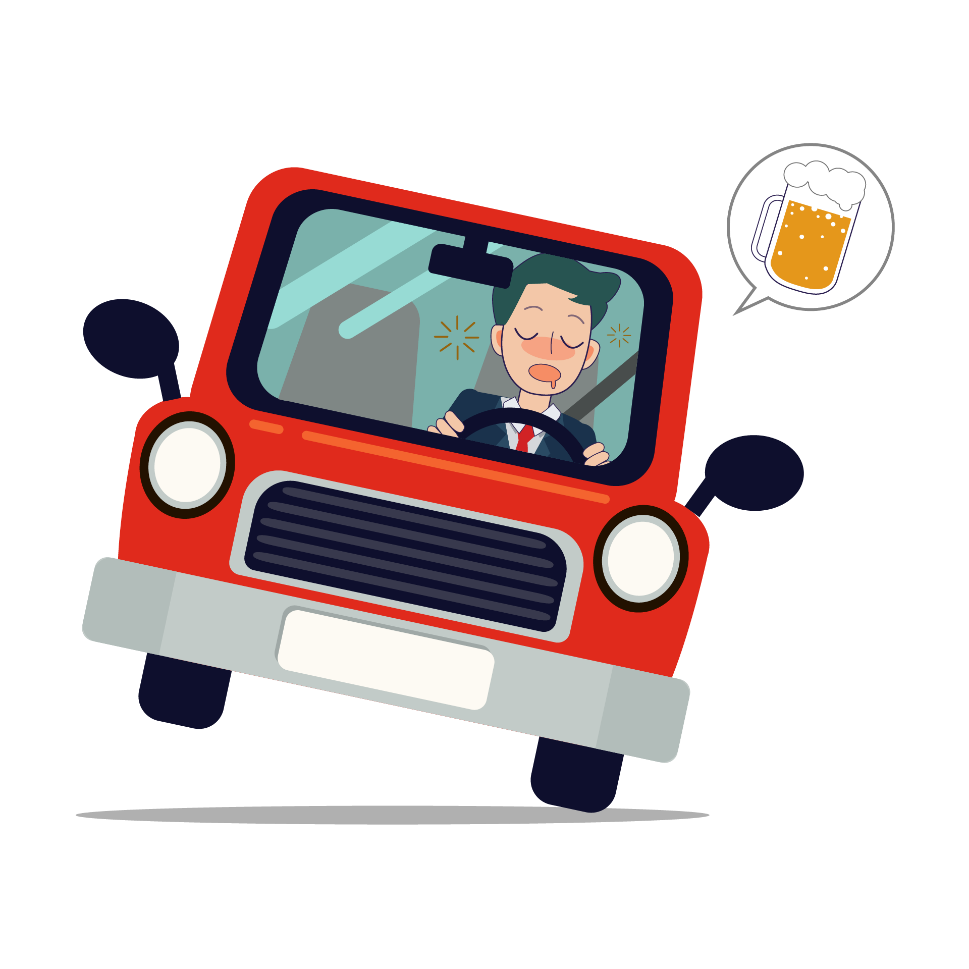 [Speaker Notes: 当前页面由口袋动画“全文动画”特效，一键生成。
更多动画特效、福利、资源，请搜索、关注访问口袋动画.
官网主页：www.papocket.com]
学习立法/懂法明理/守法尚诚
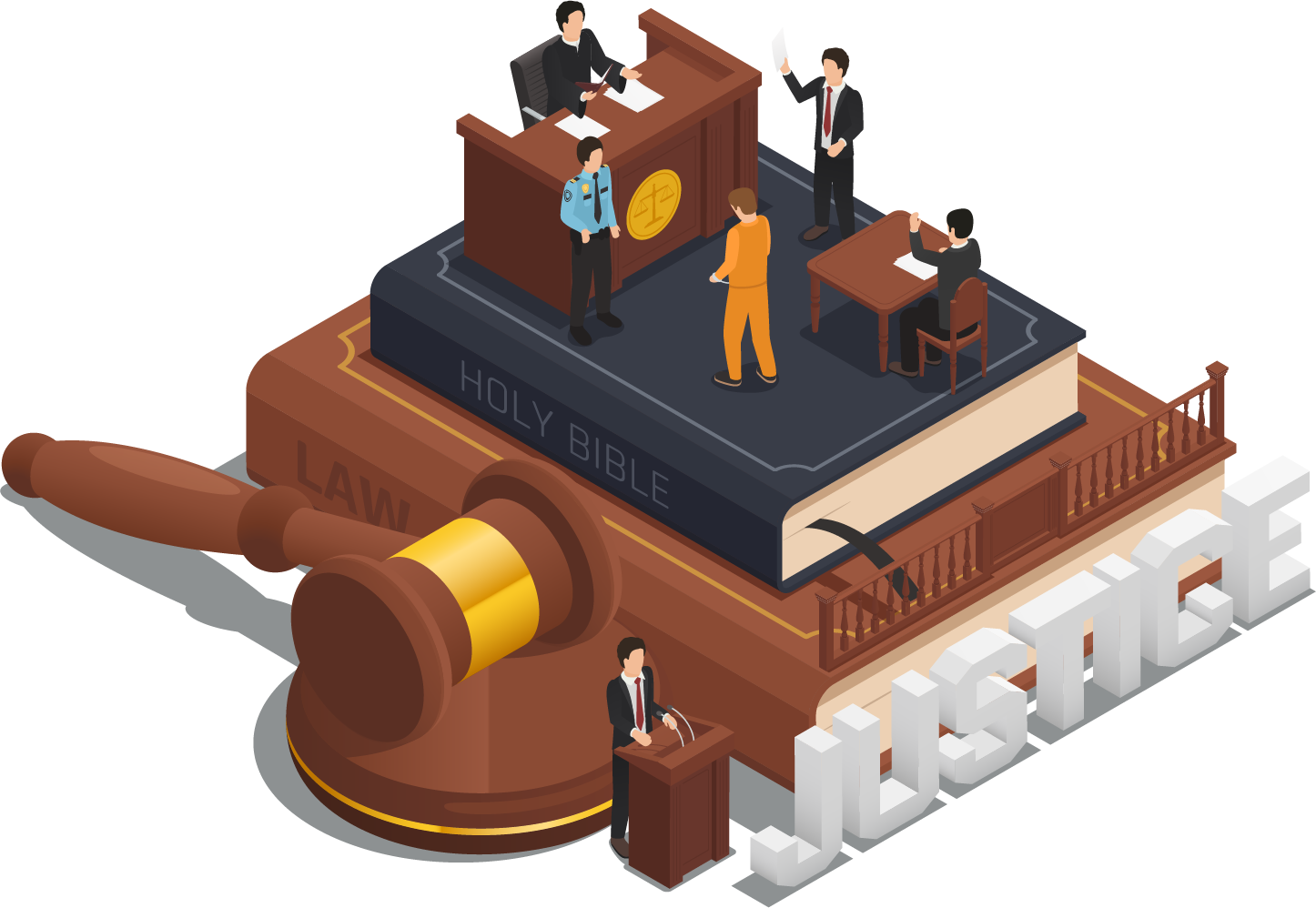 感谢您的聆听！
Thank you for listening!
[Speaker Notes: 当前页面由口袋动画“全文动画”特效，一键生成。
更多动画特效、福利、资源，请搜索、关注访问口袋动画.
官网主页：www.papocket.com]